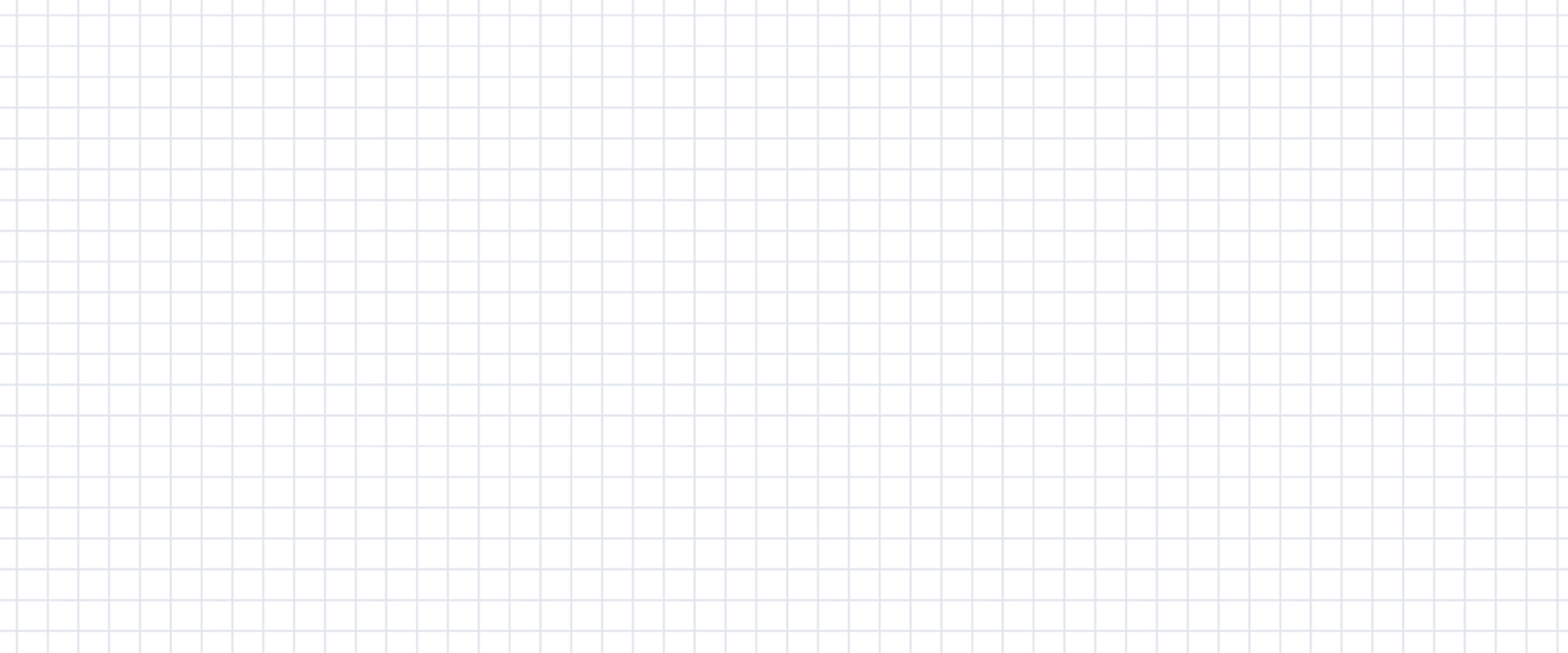 数学
职教高考新实践专题篇·
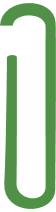 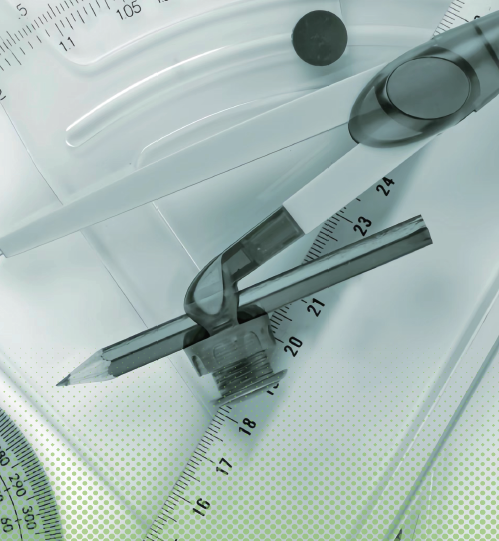 主　编　沈栩竹　祝有冰
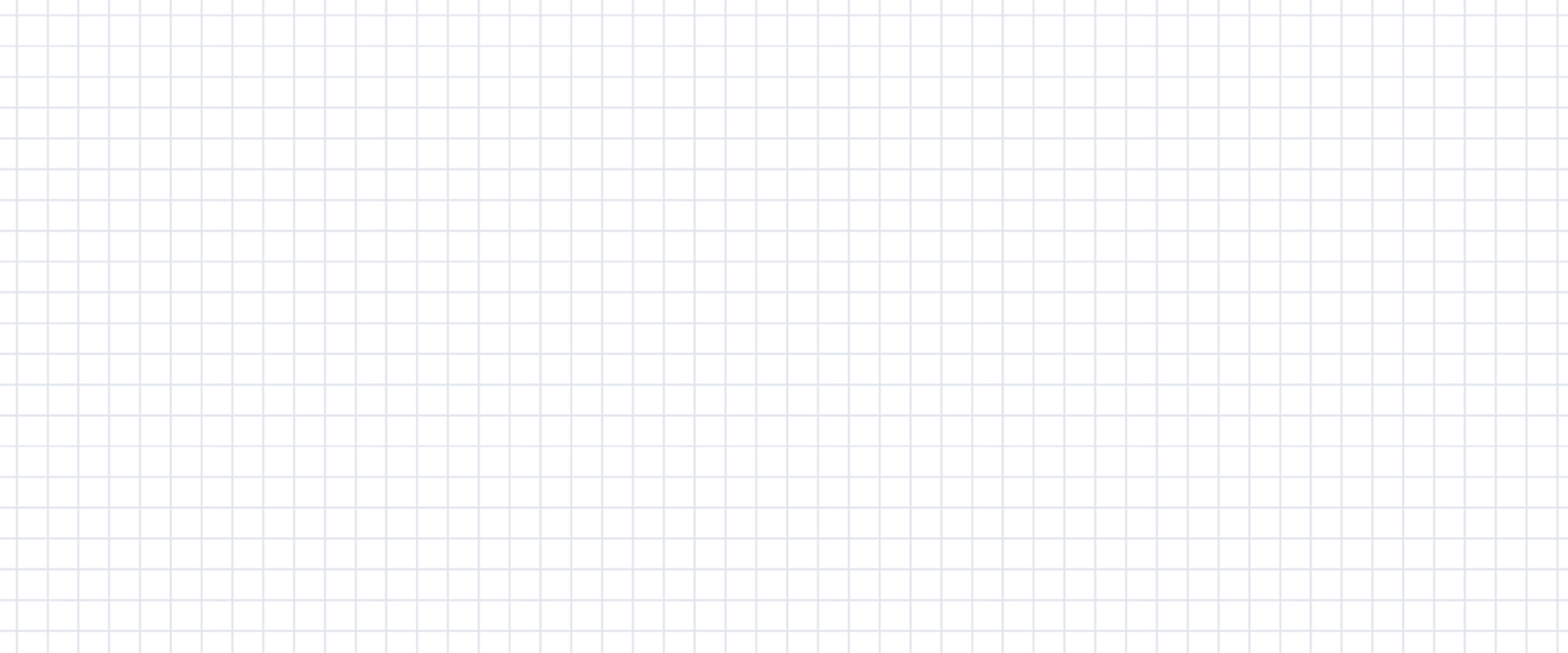 第 8 章
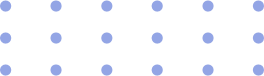 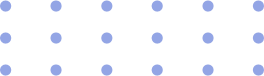 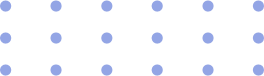 立体几何
8.2  平面及直线与直线的位置关系
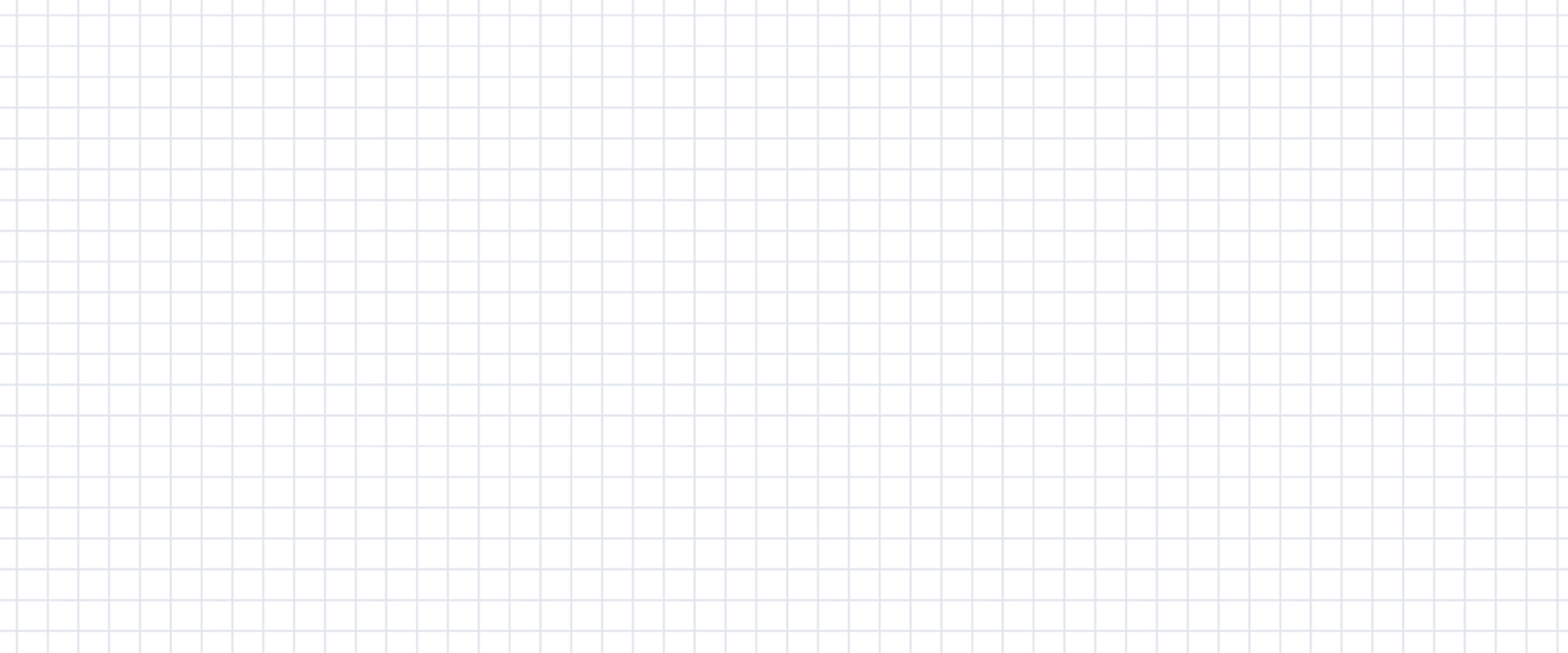 目录
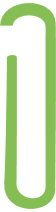 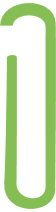 巩固与积累
能力与提升
一、选择题
C
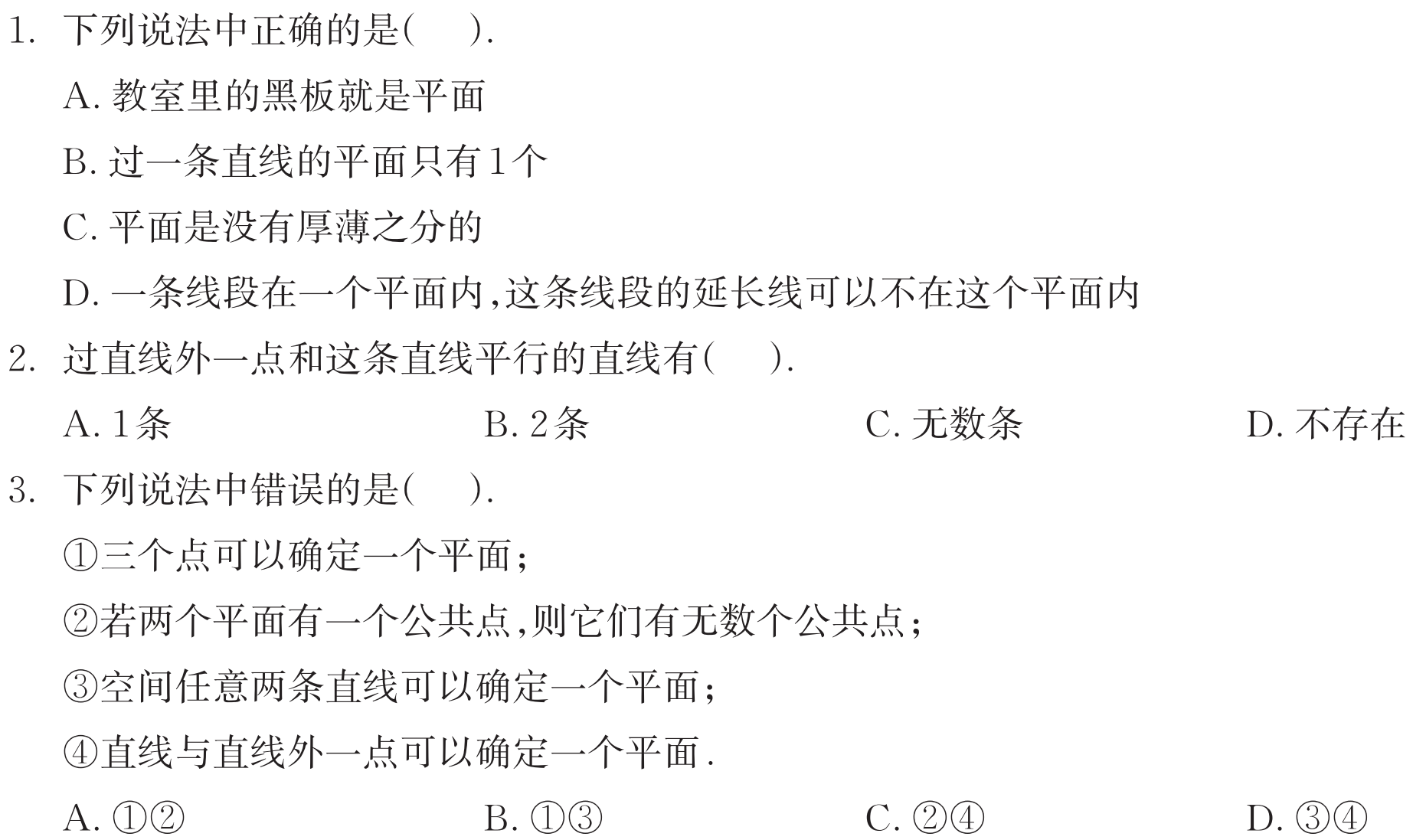 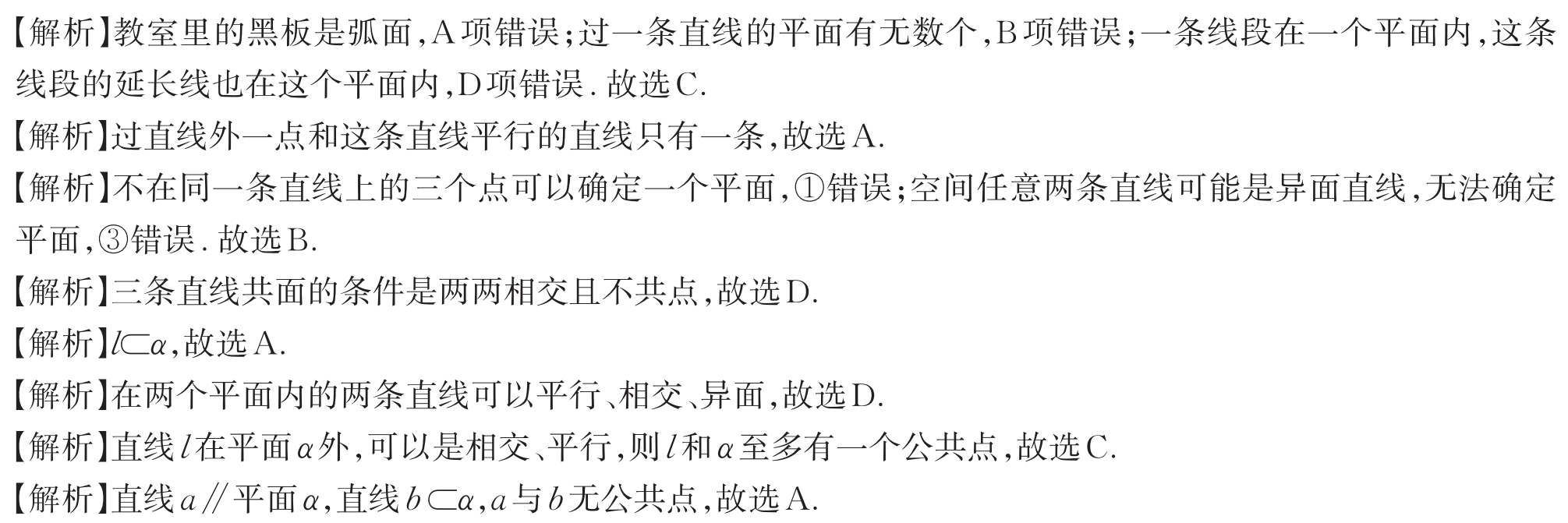 A
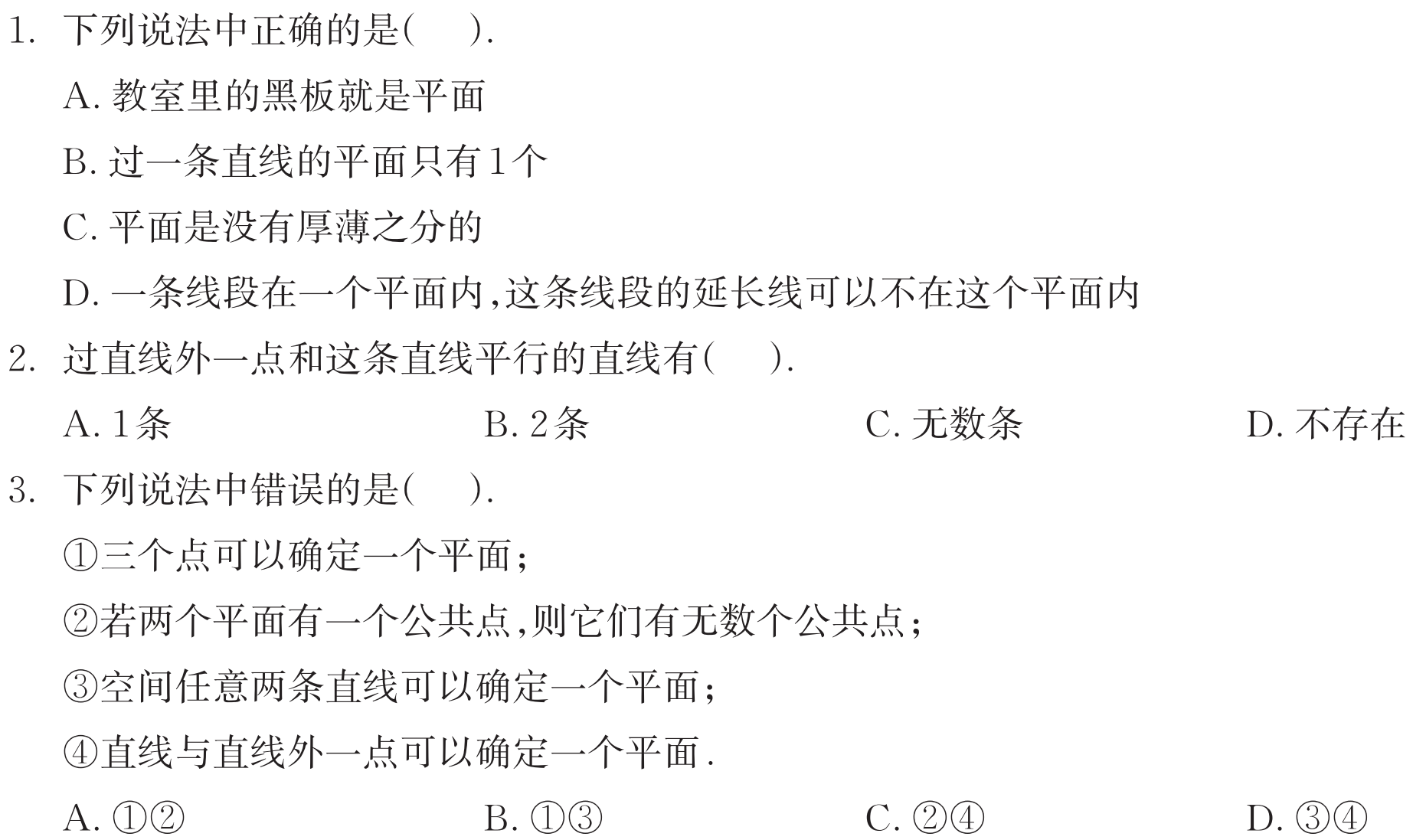 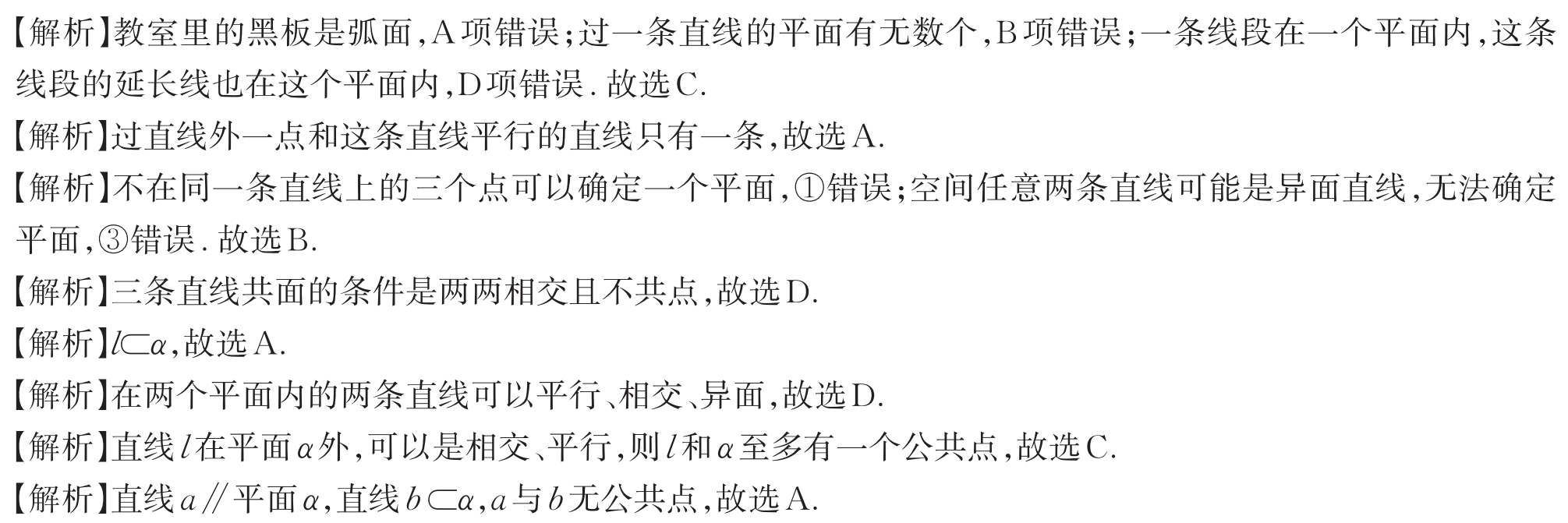 B
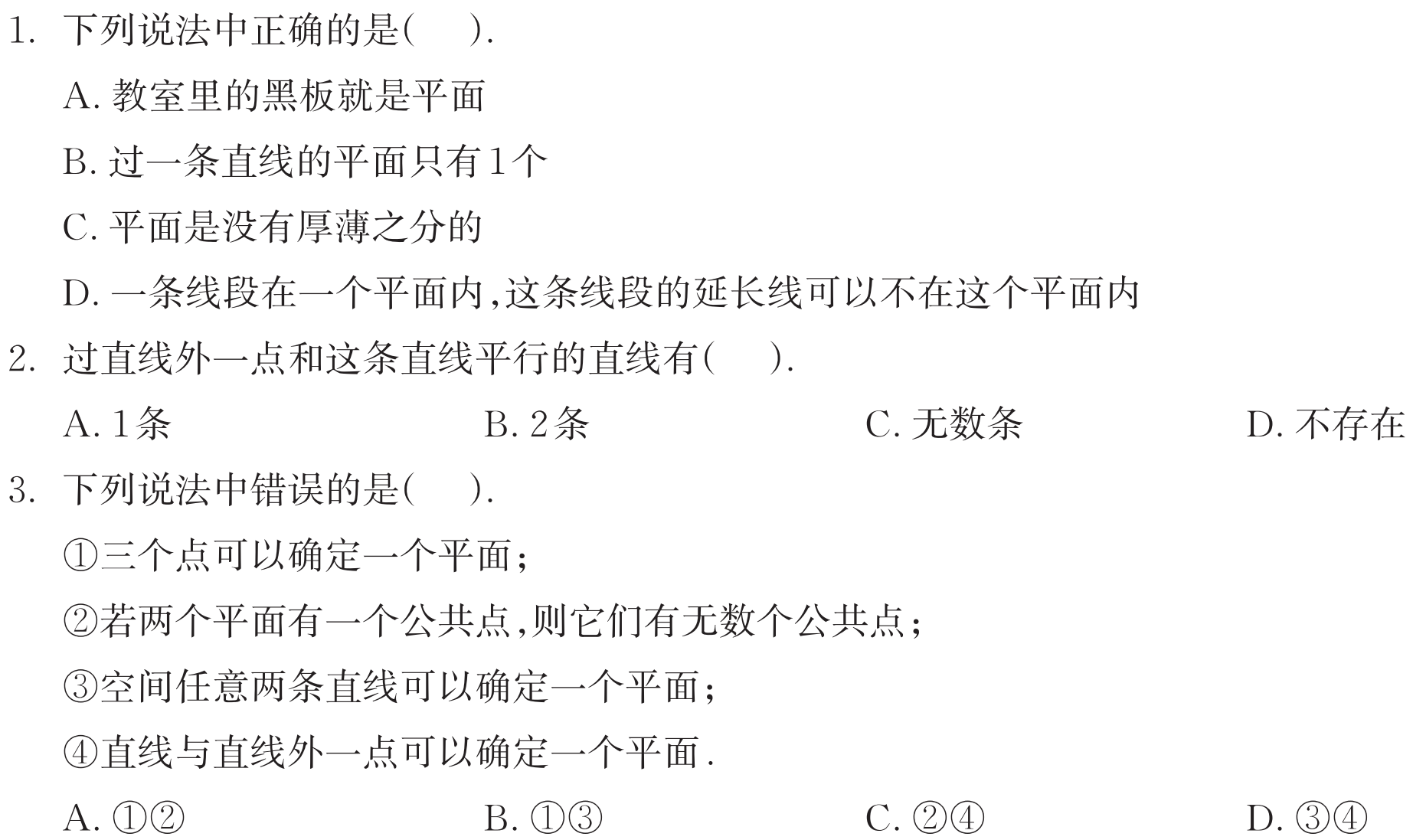 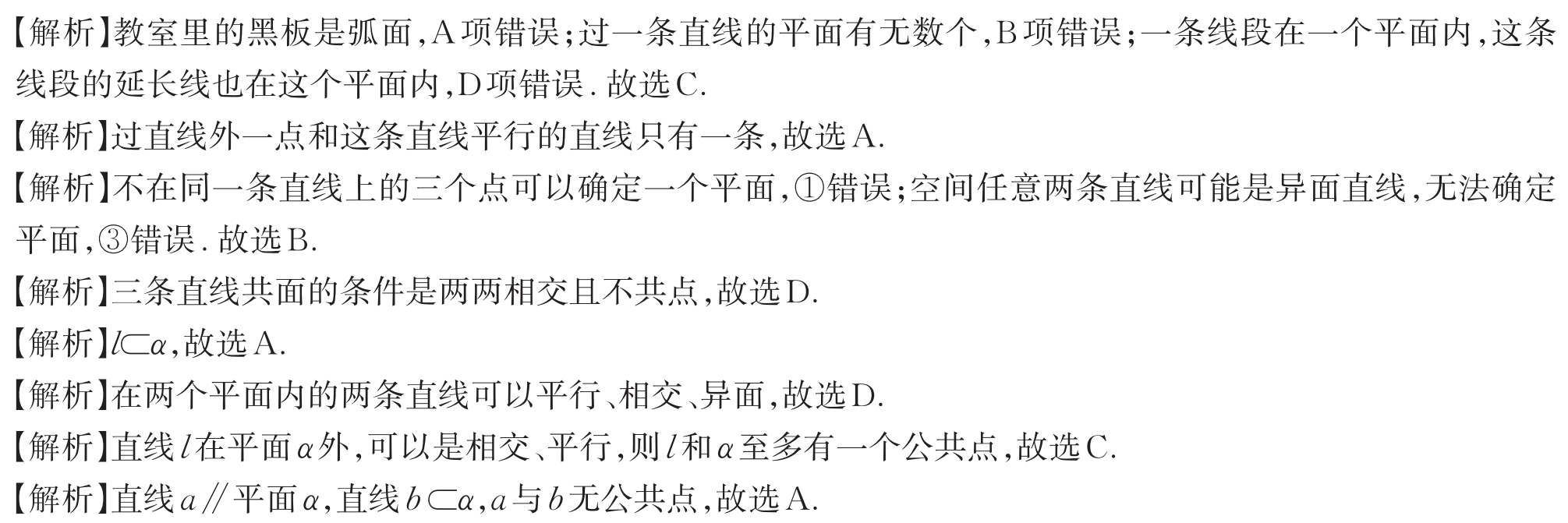 D
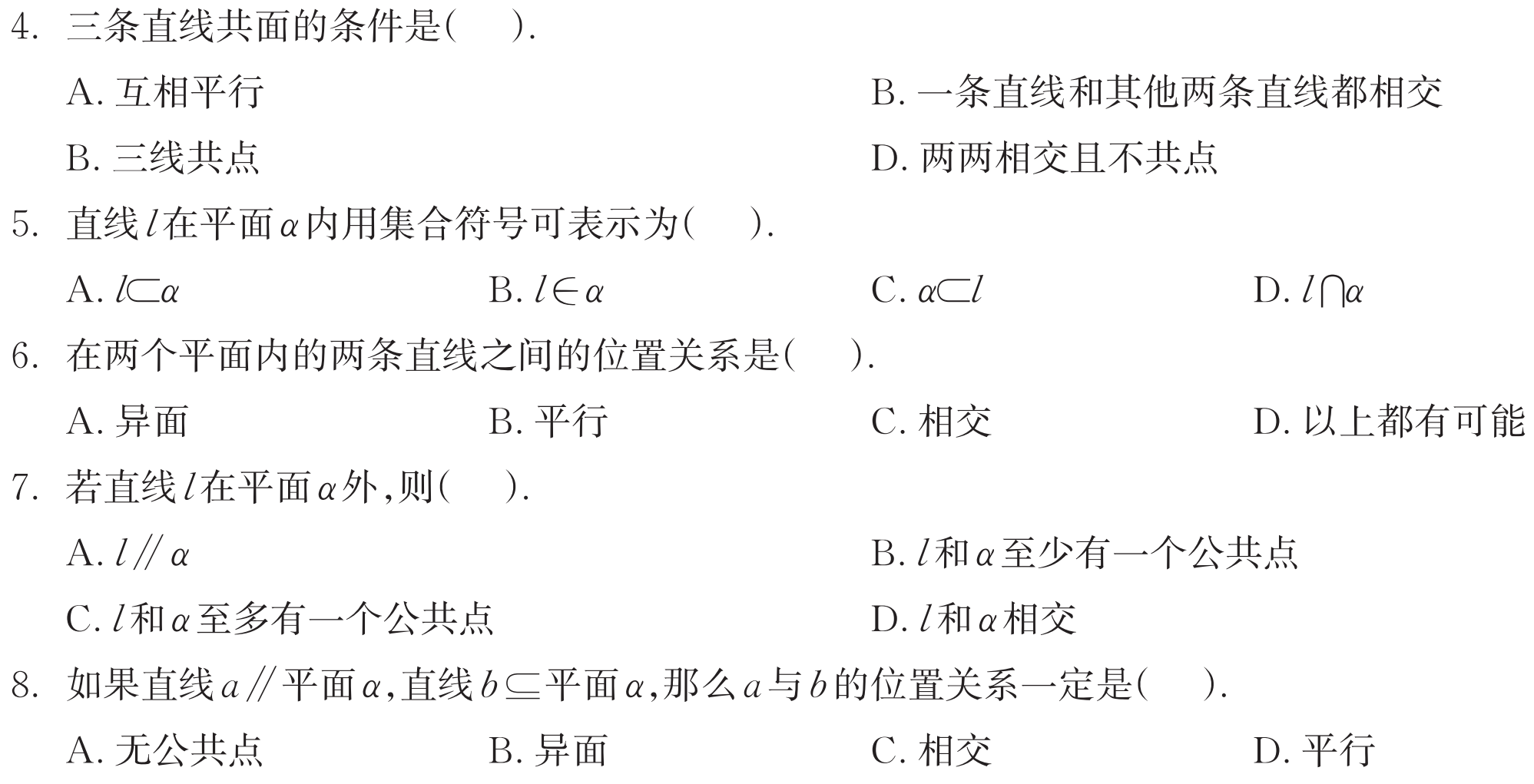 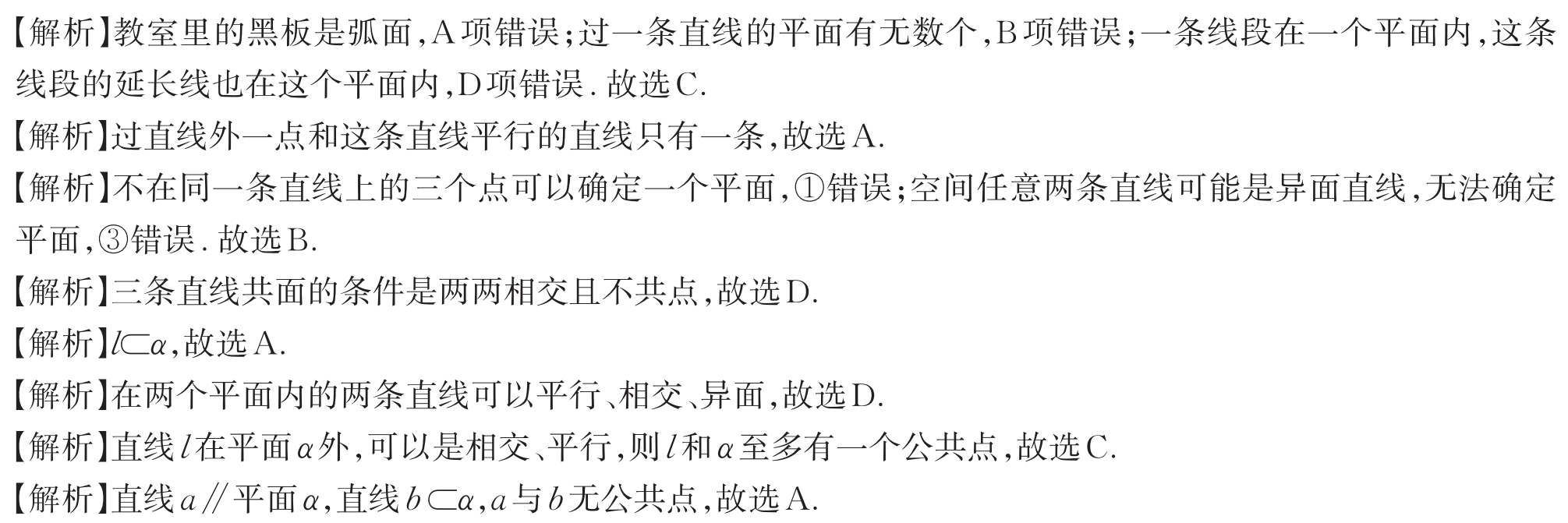 A
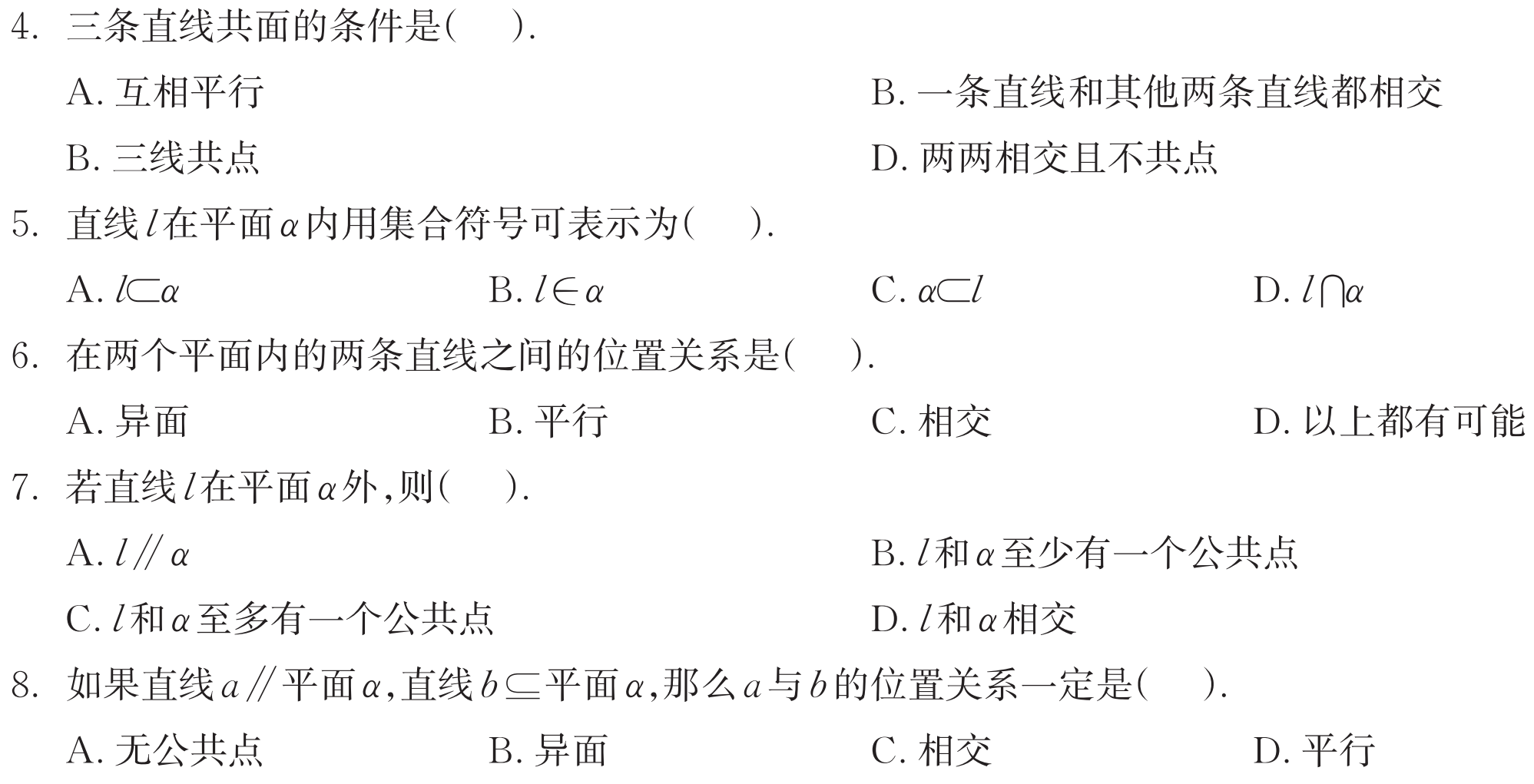 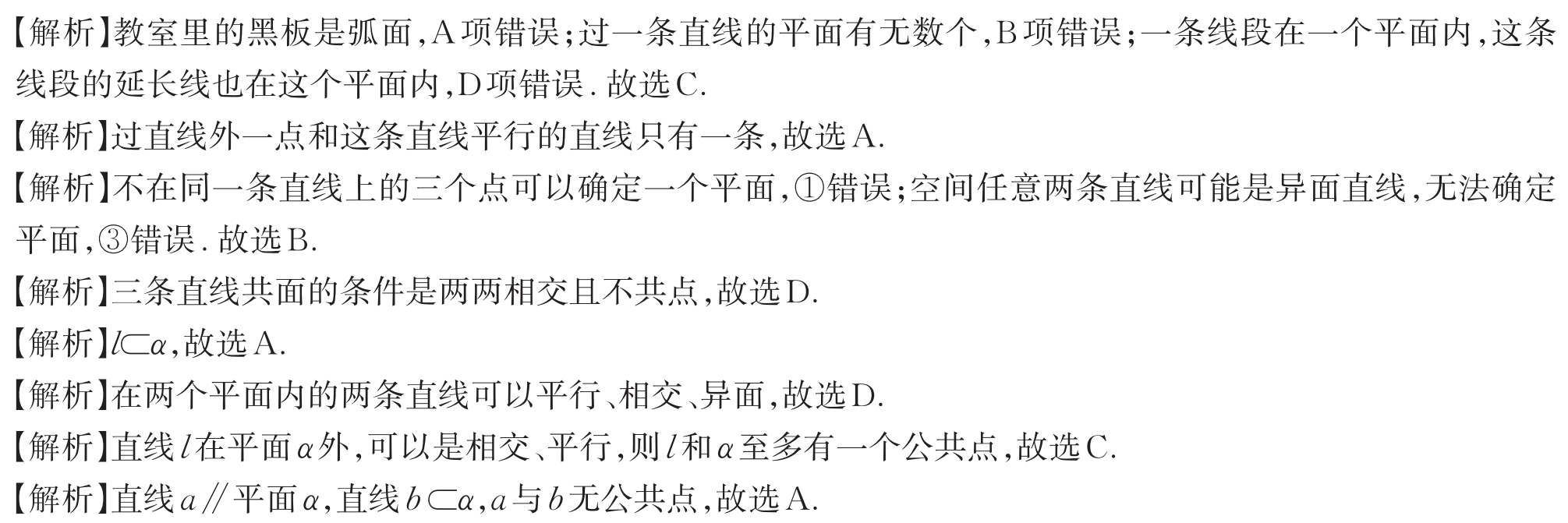 D
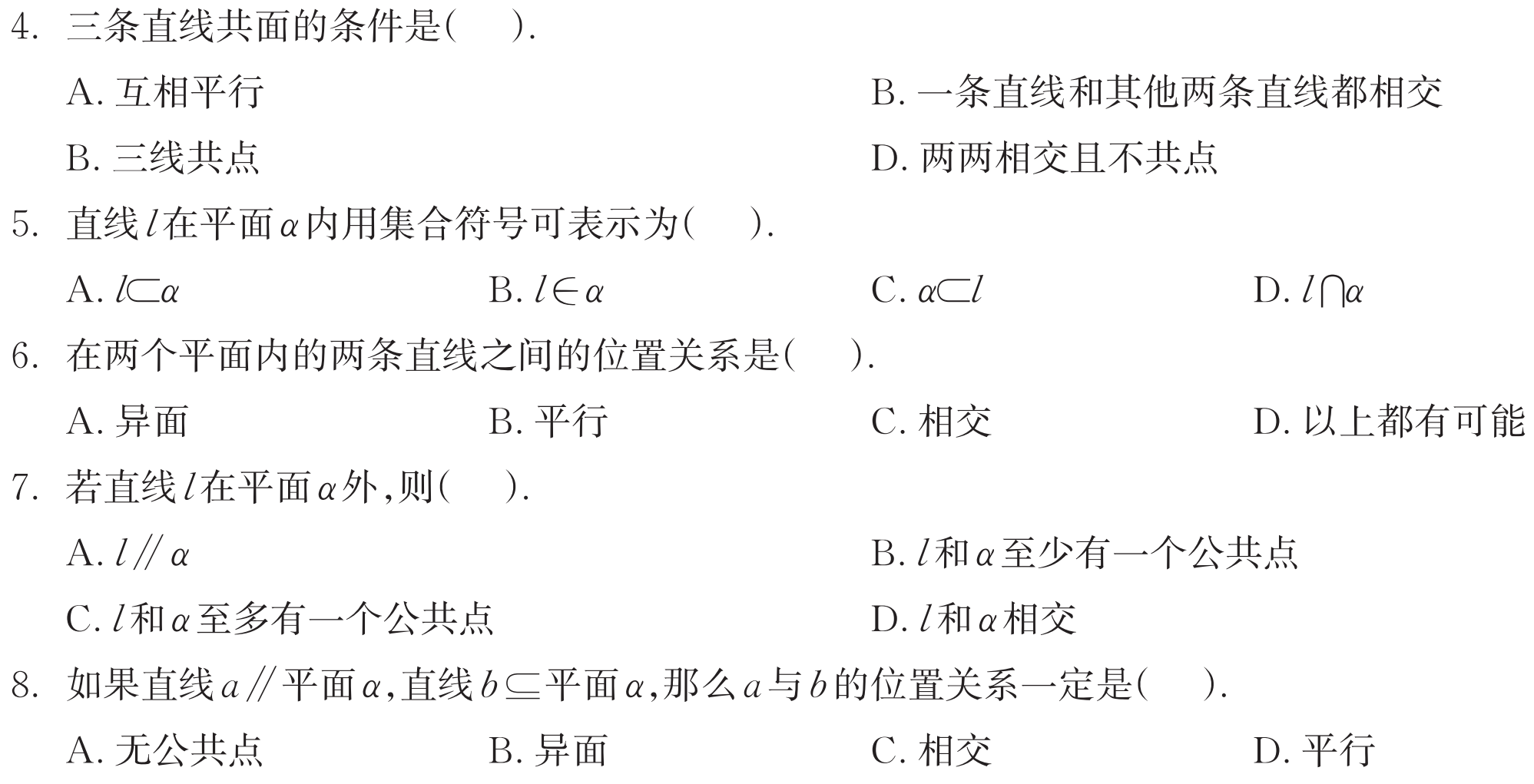 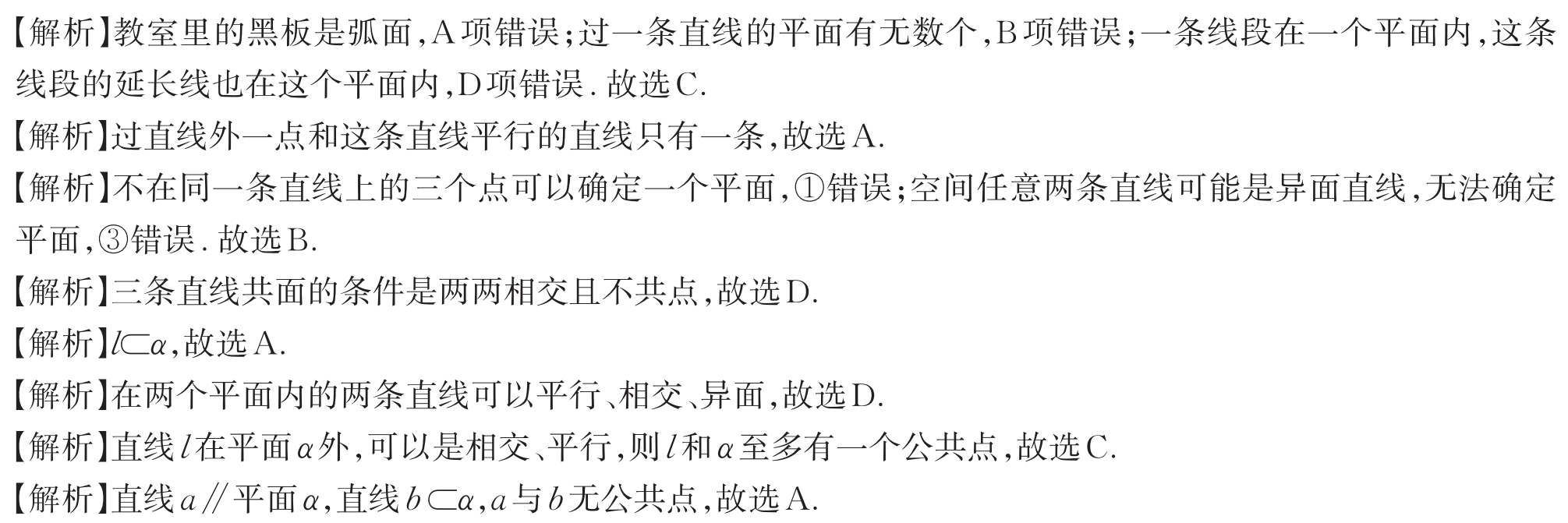 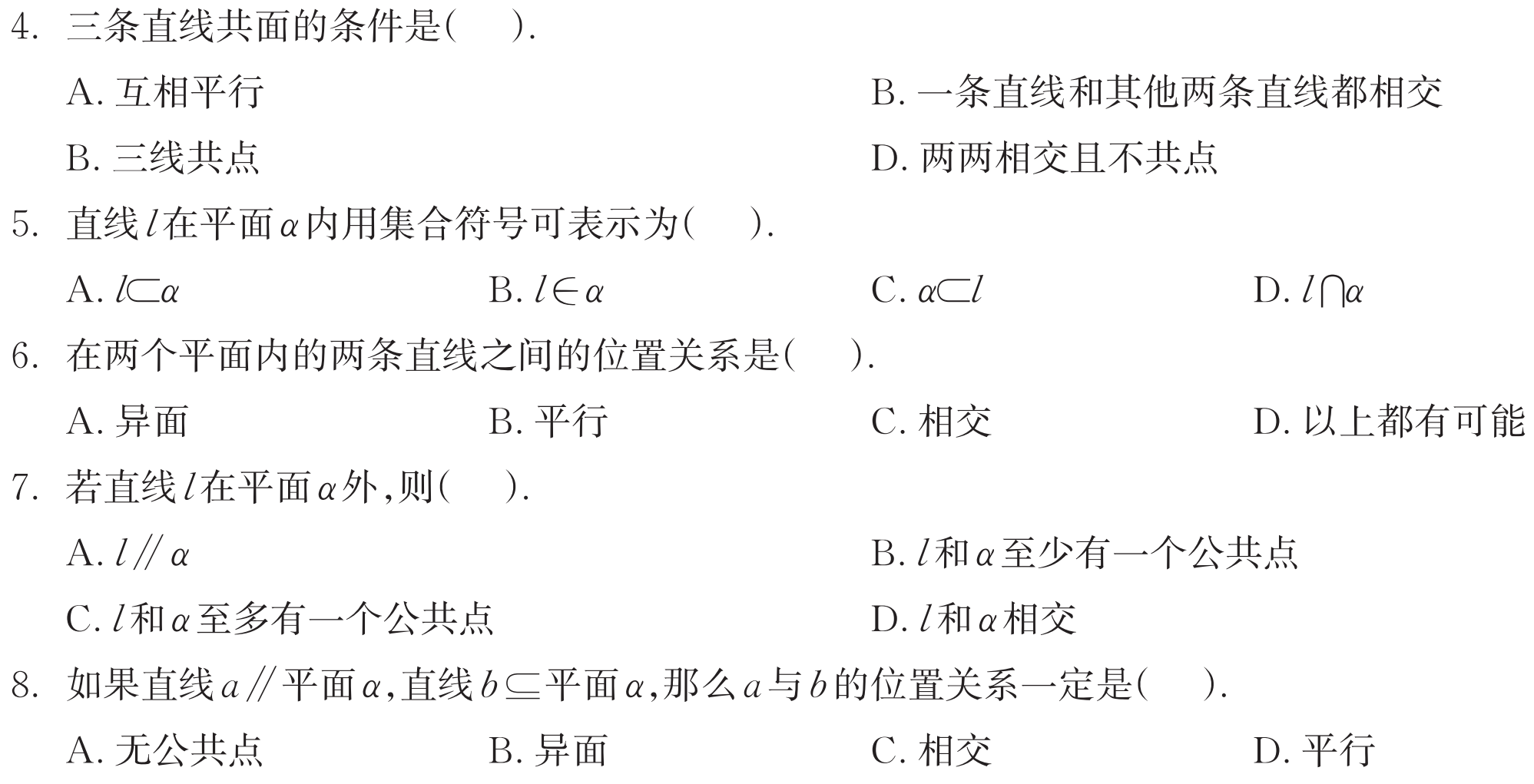 C
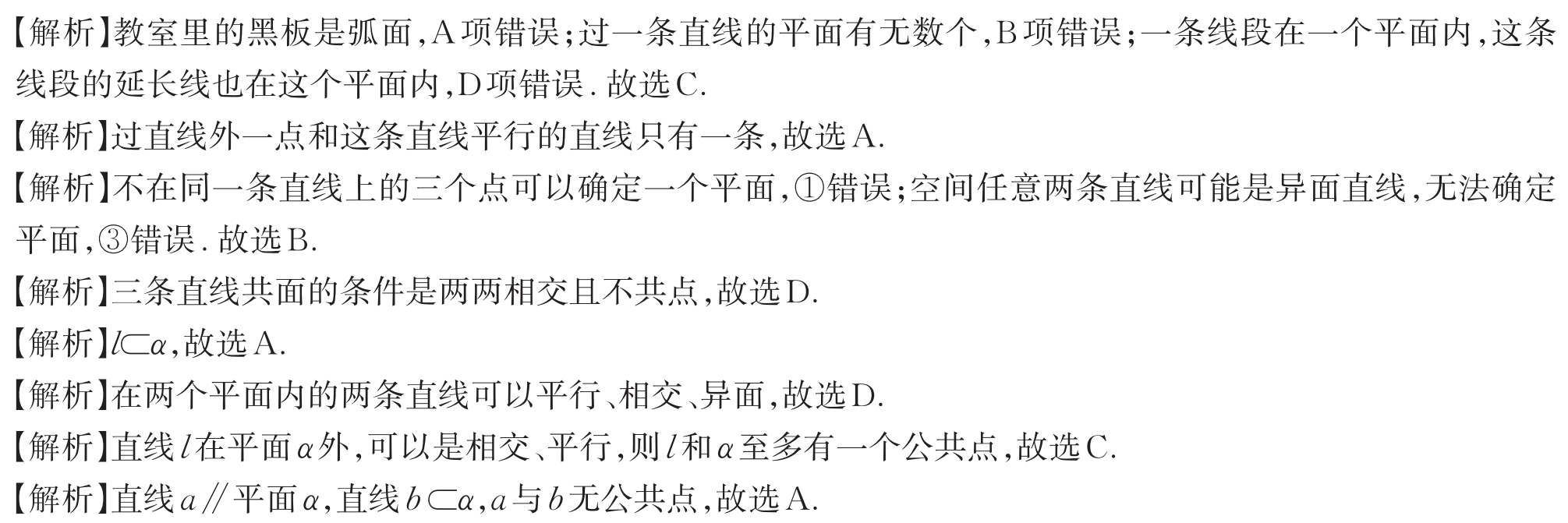 A
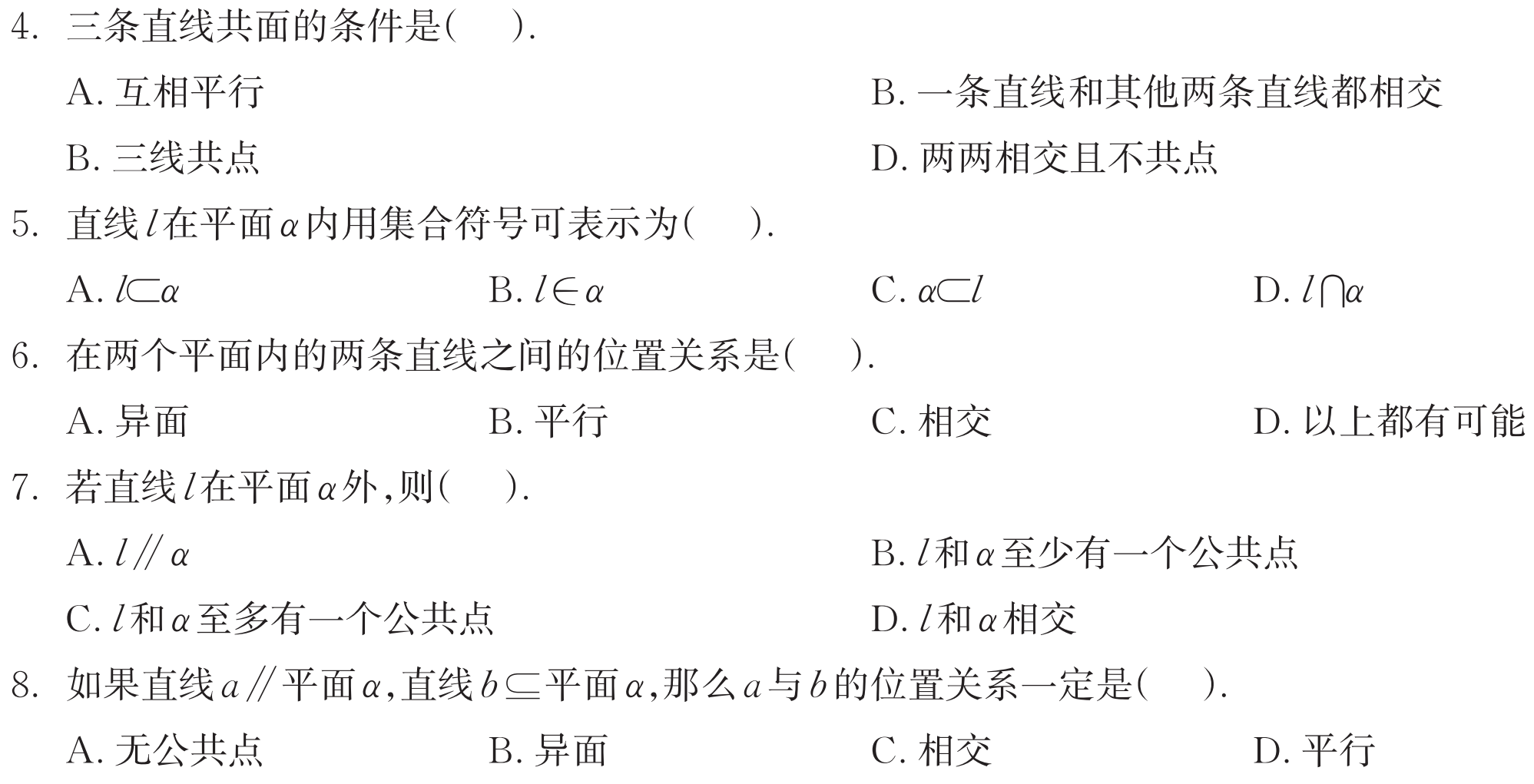 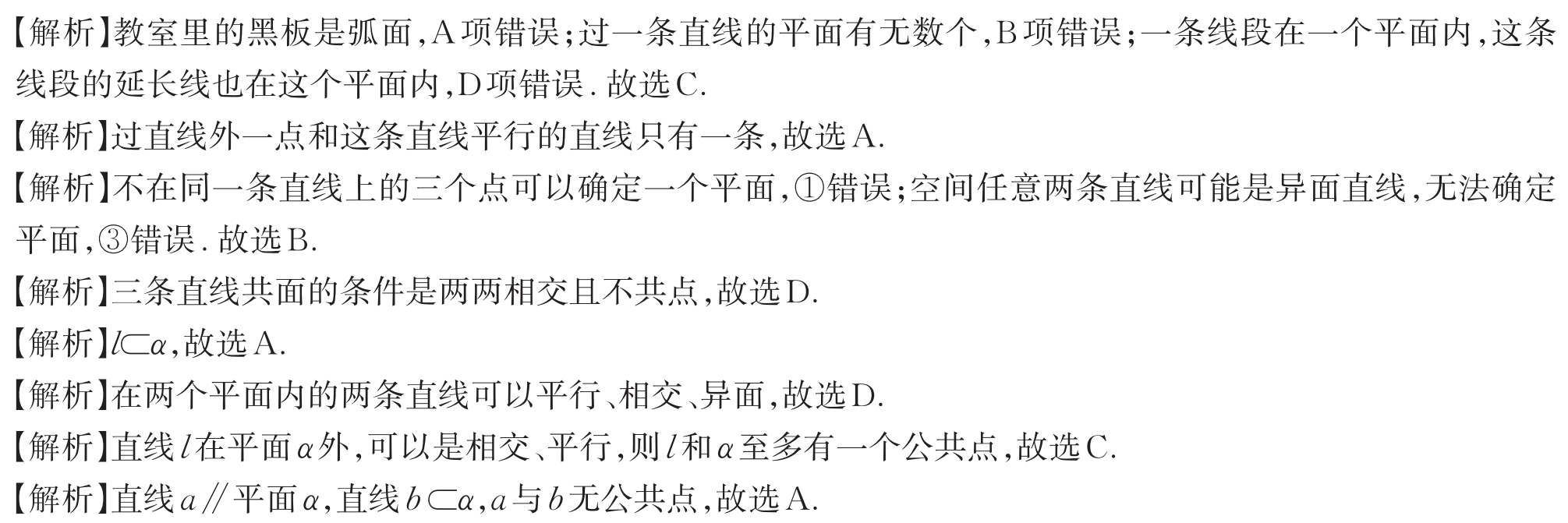 二、填空题
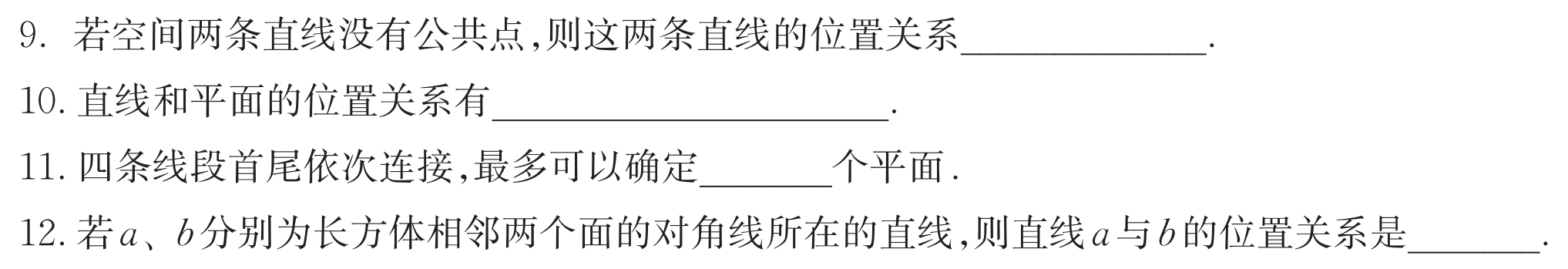 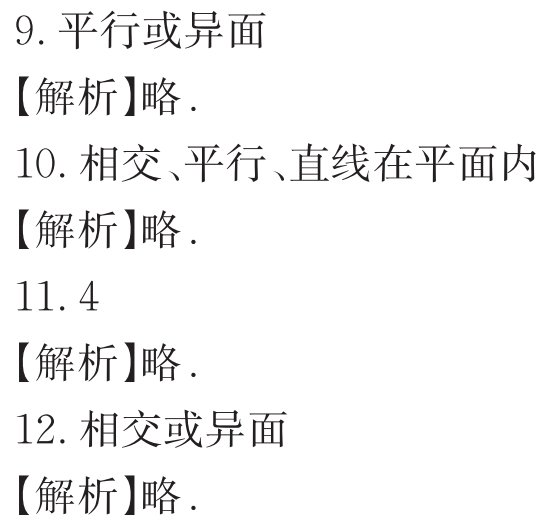 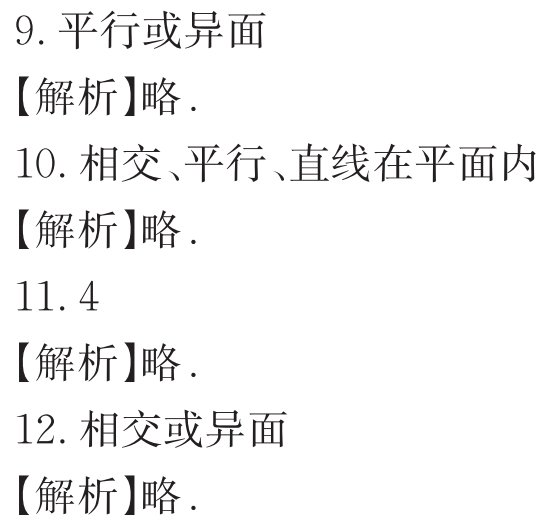 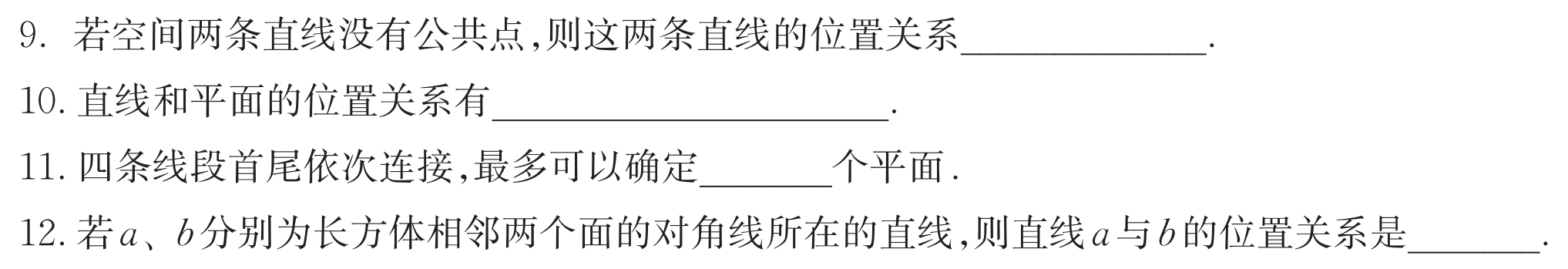 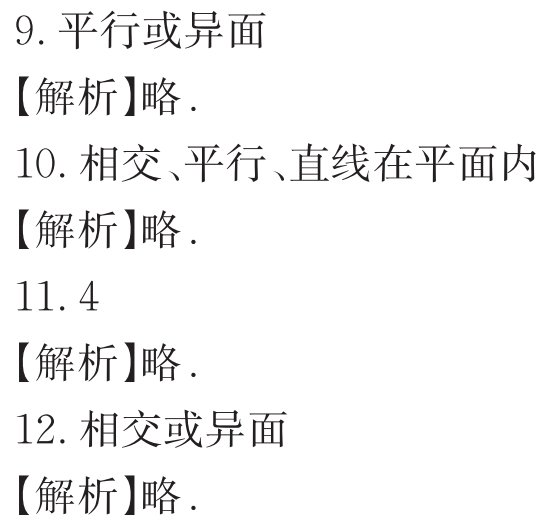 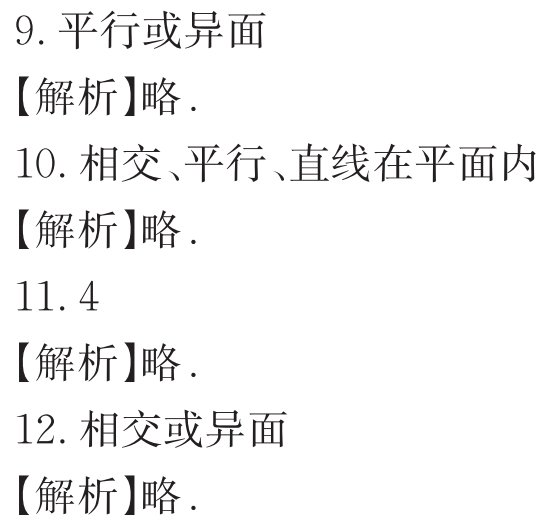 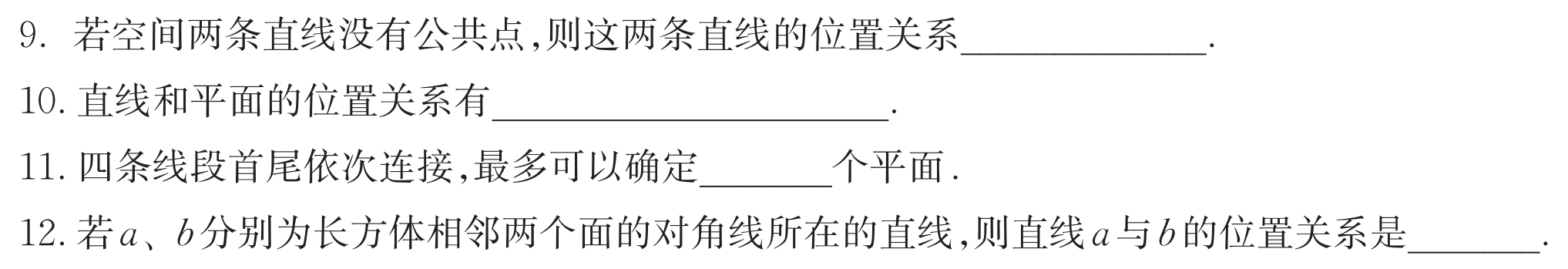 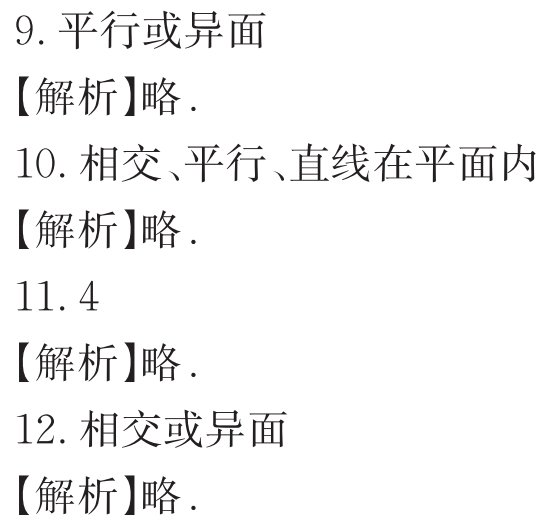 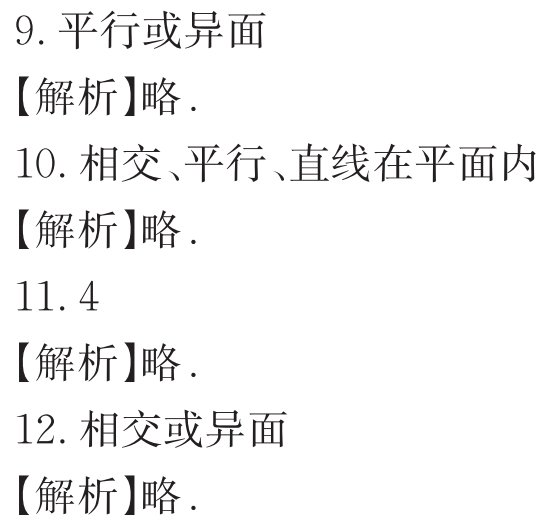 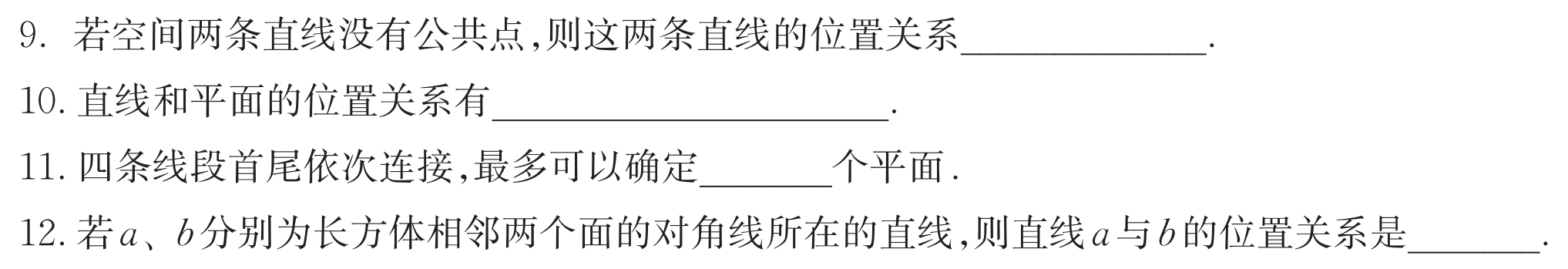 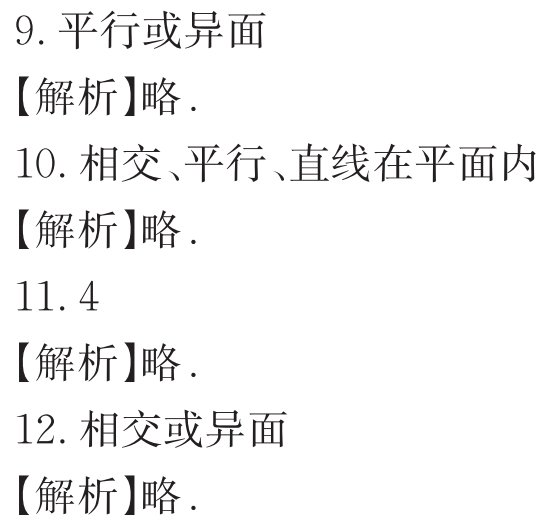 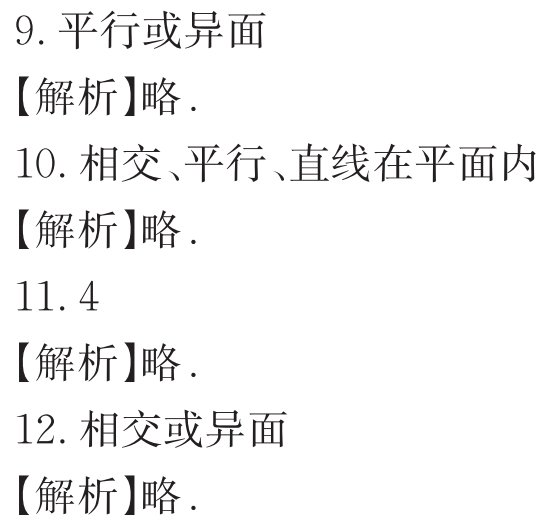 一、选择题
B
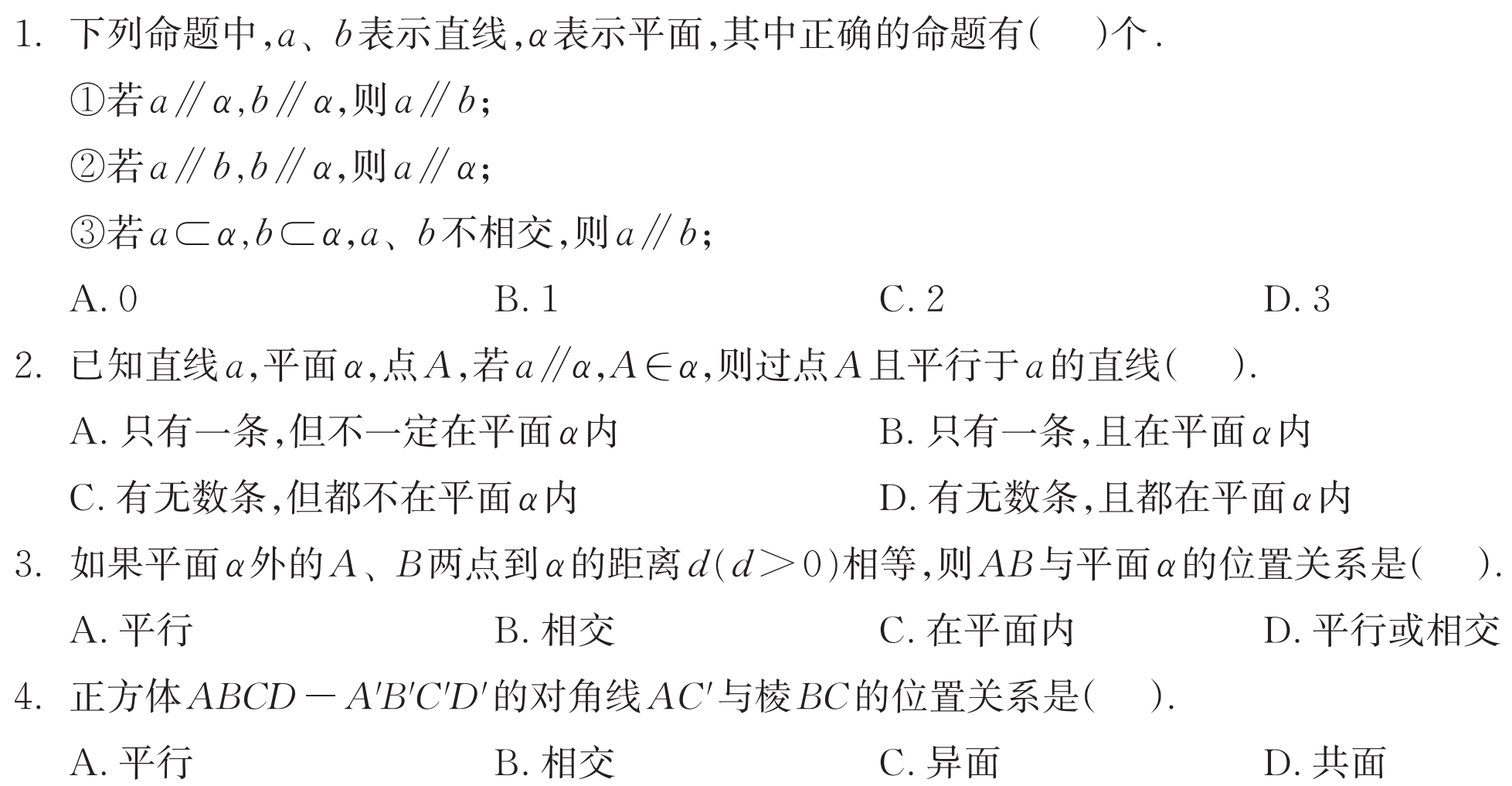 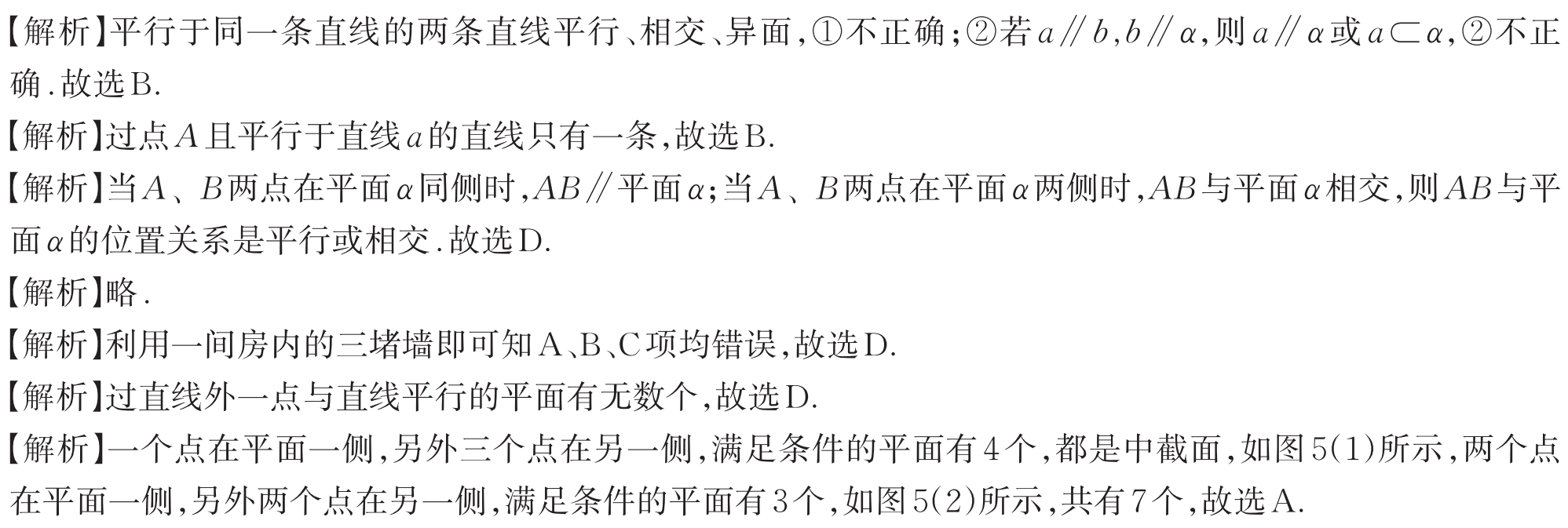 B
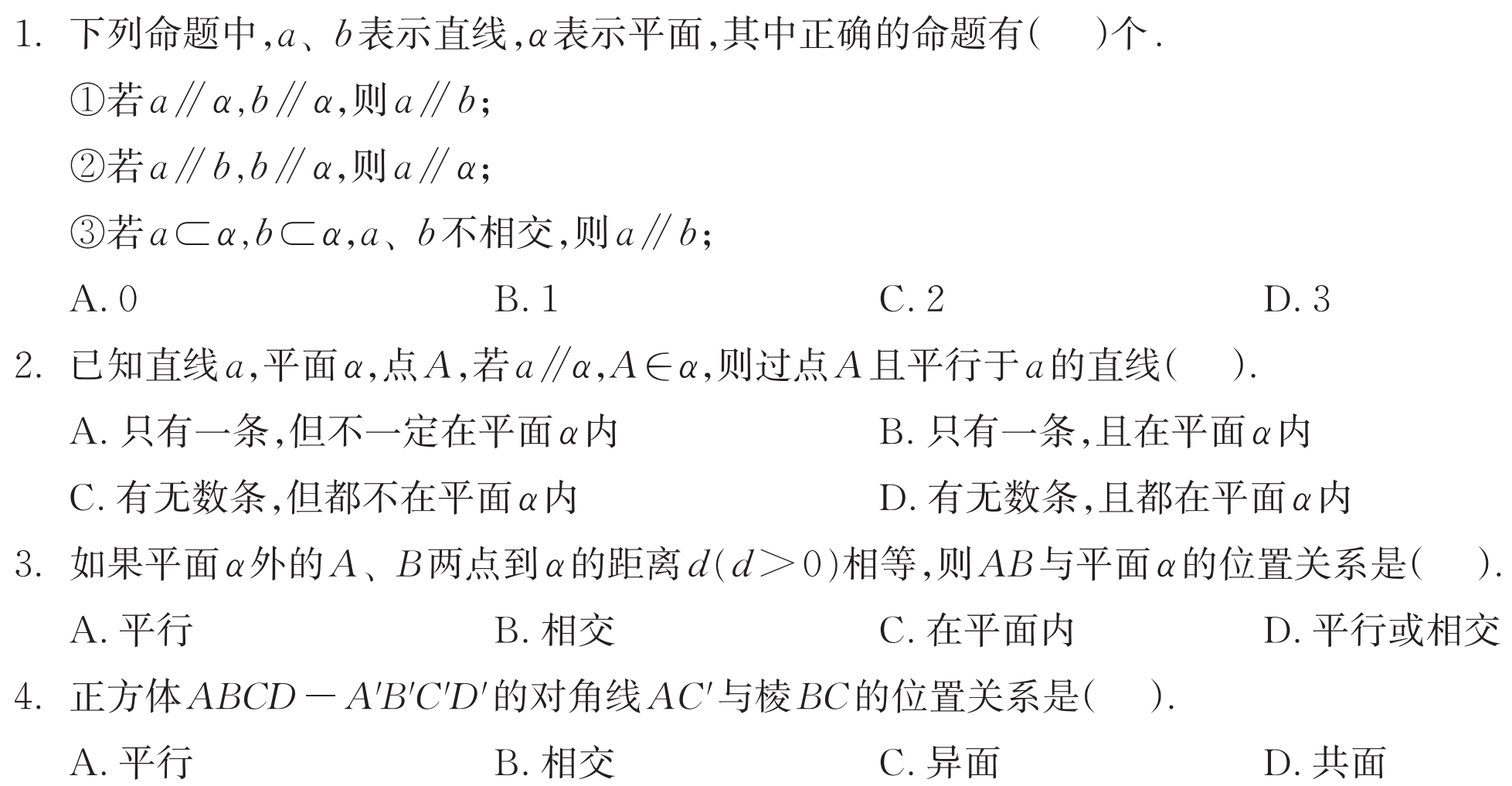 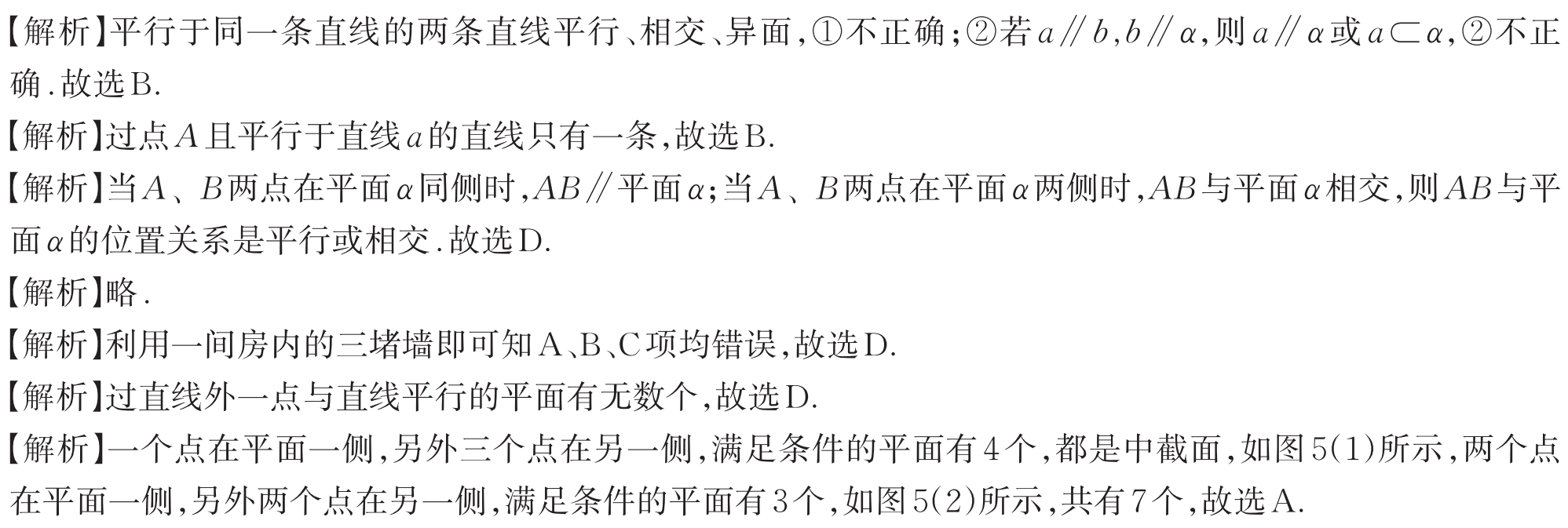 D
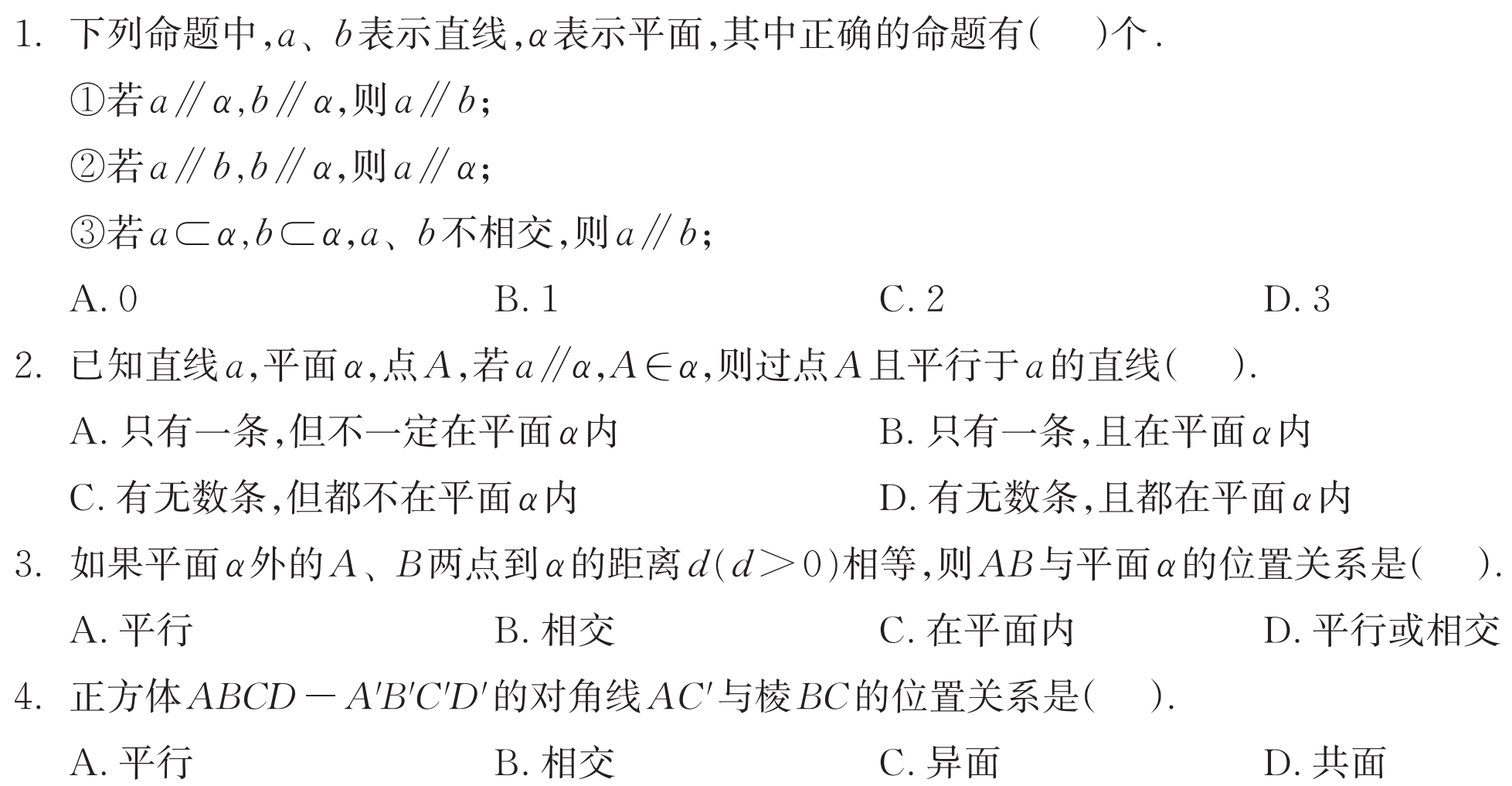 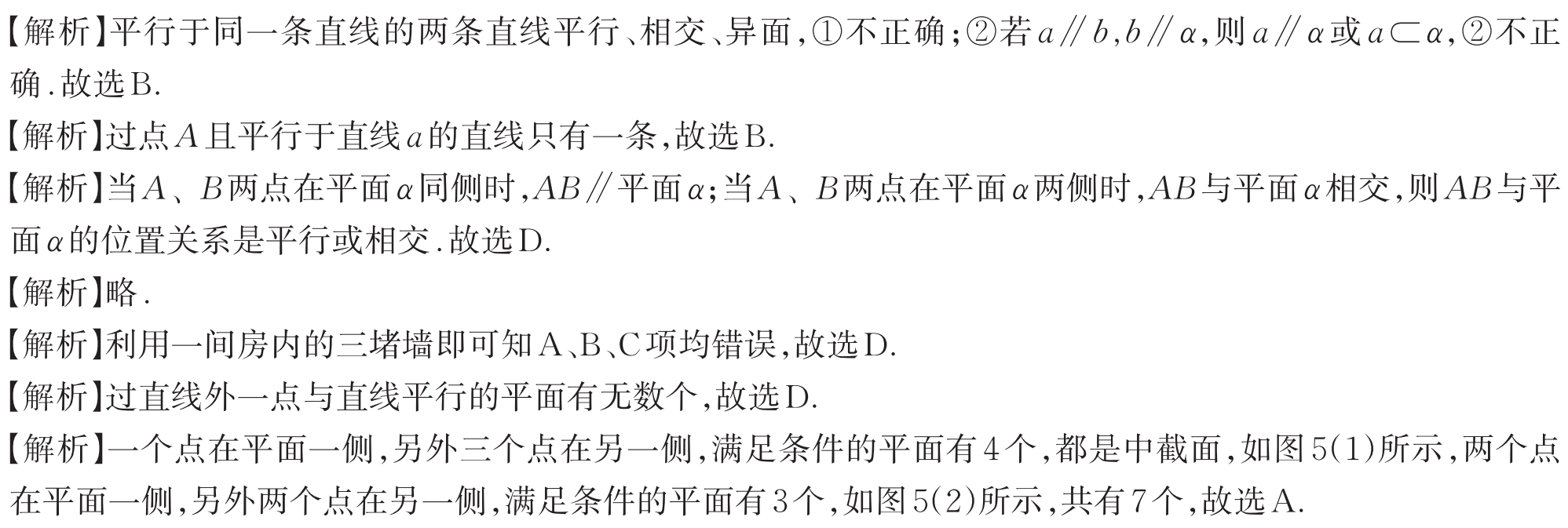 C
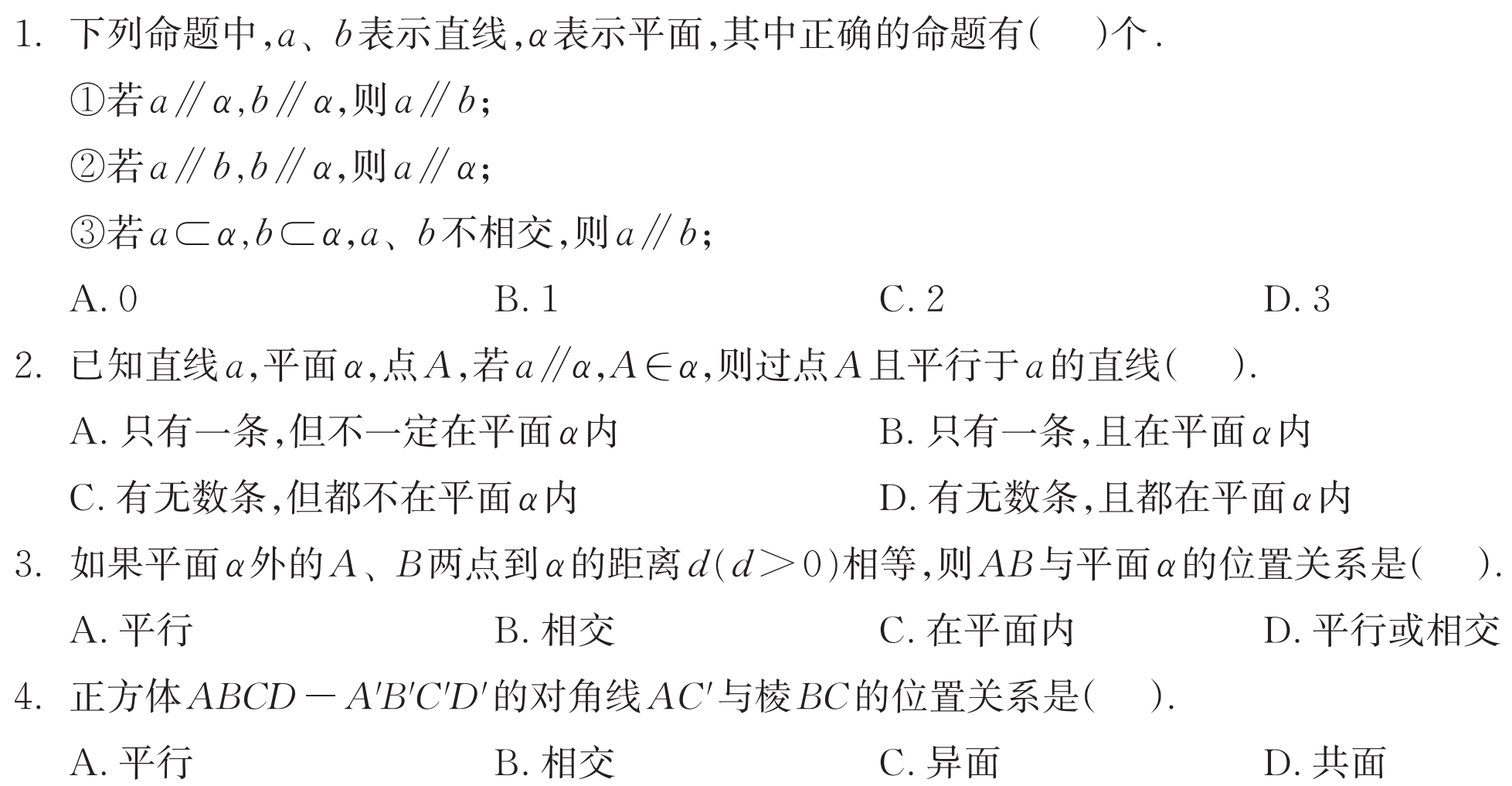 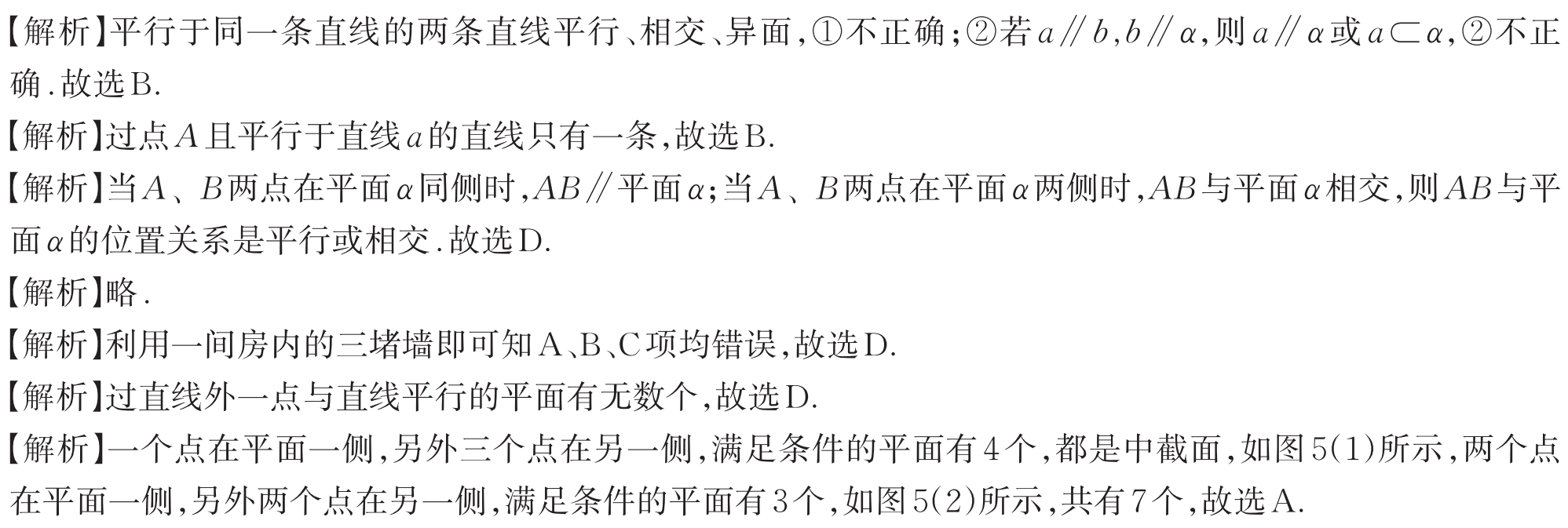 D
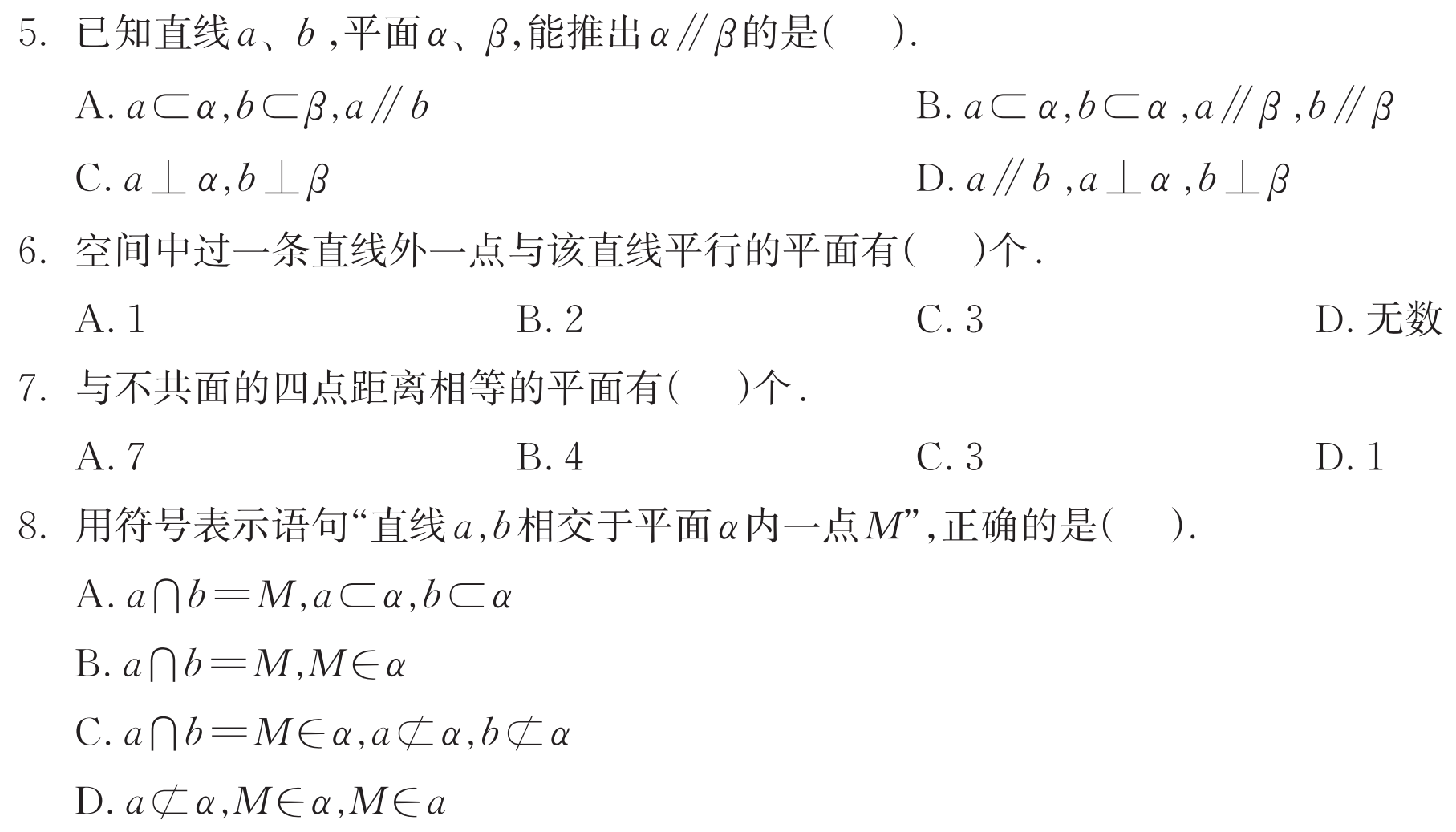 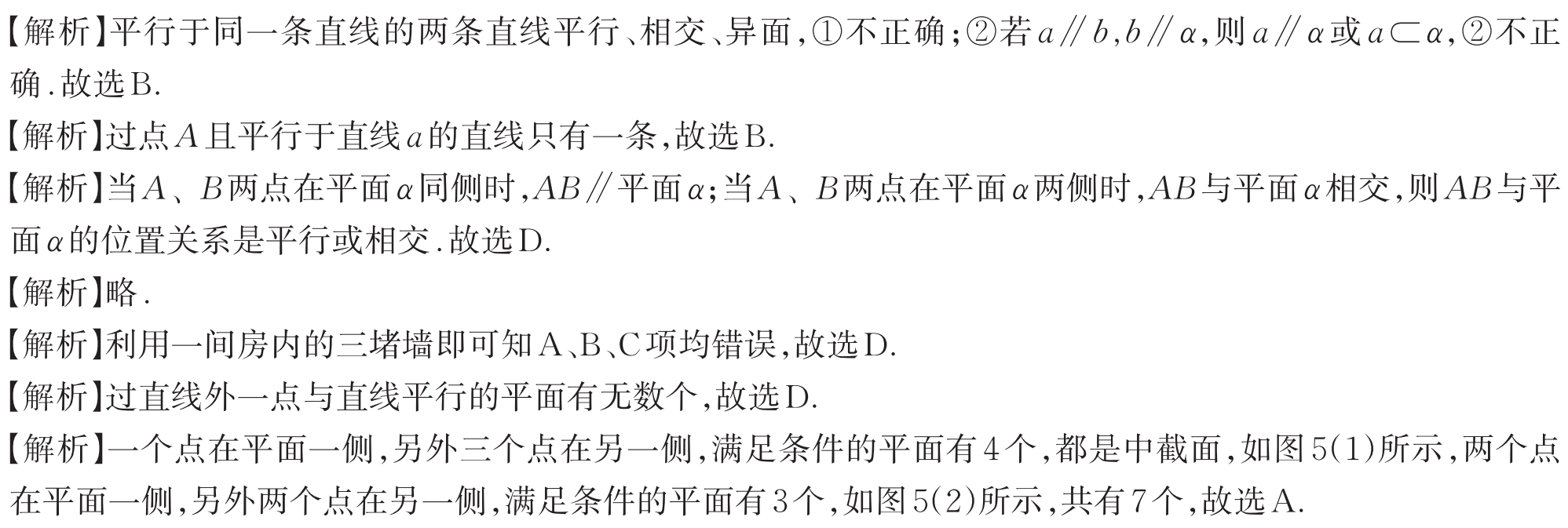 D
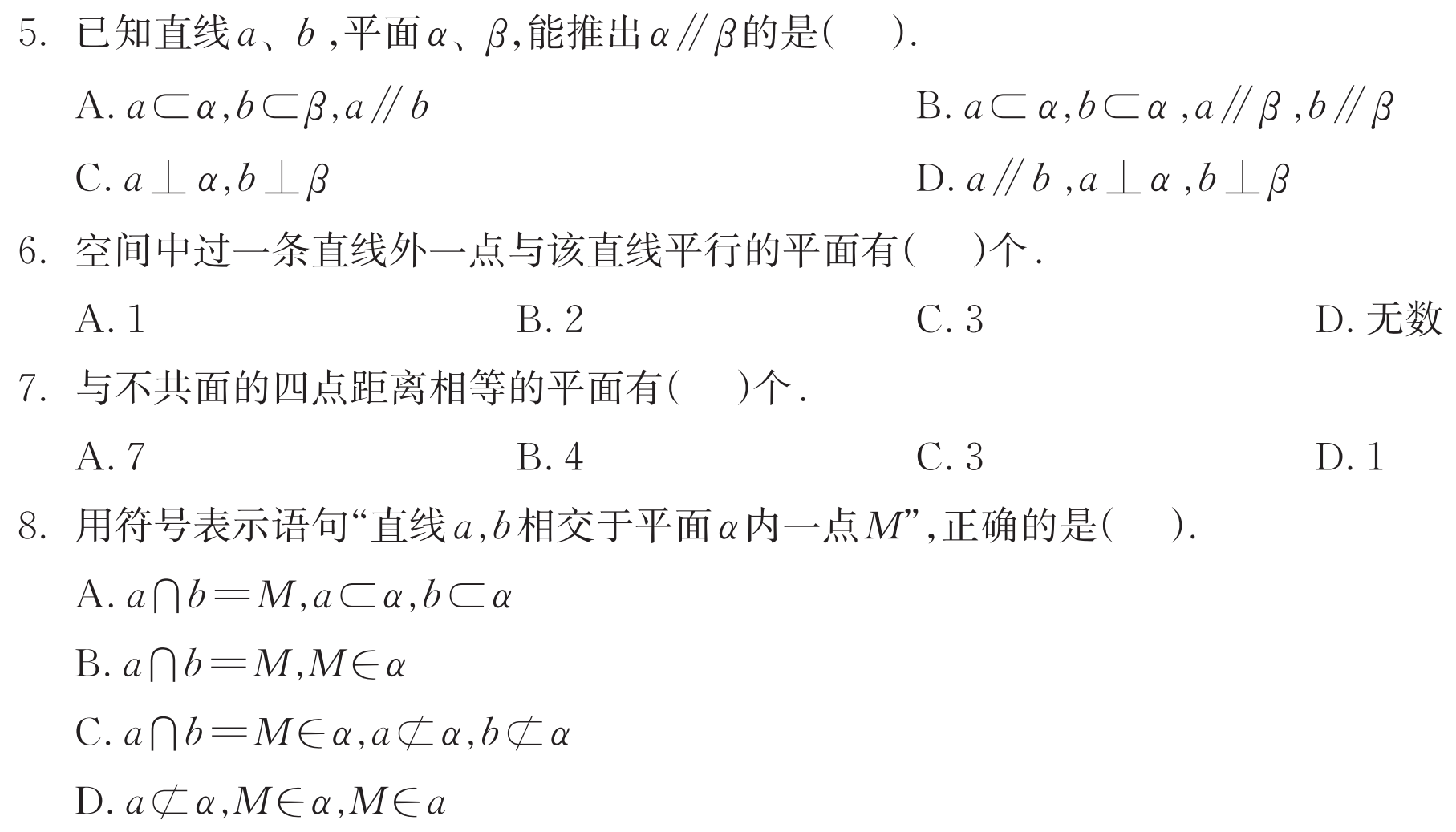 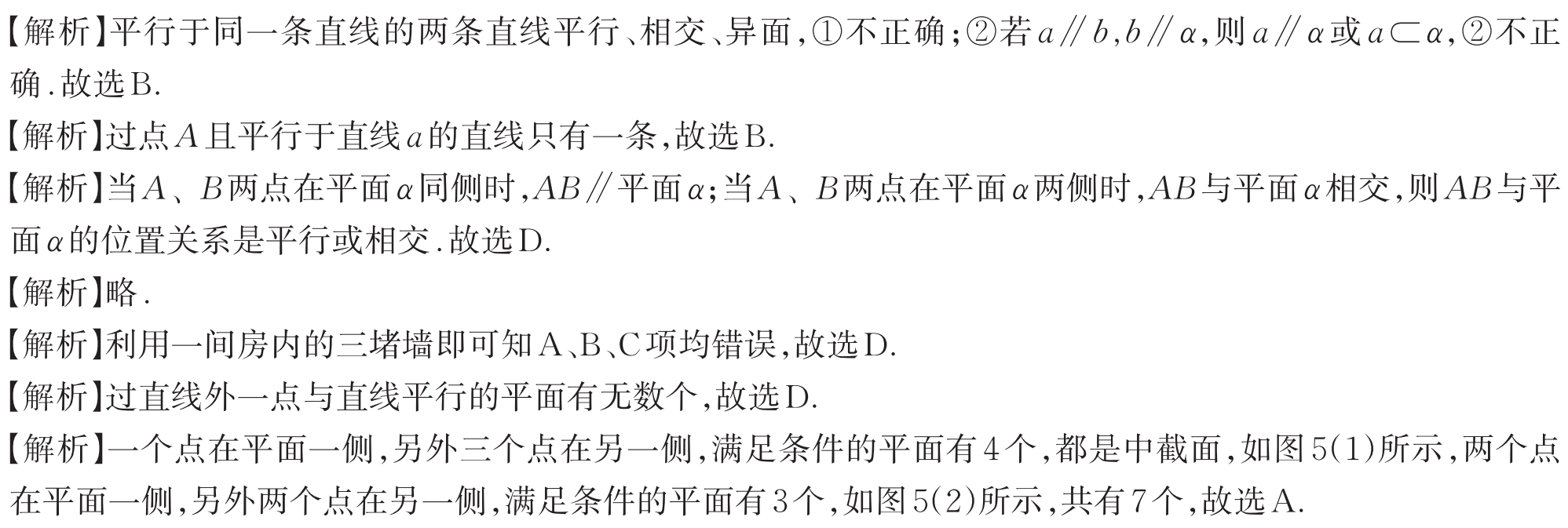 A
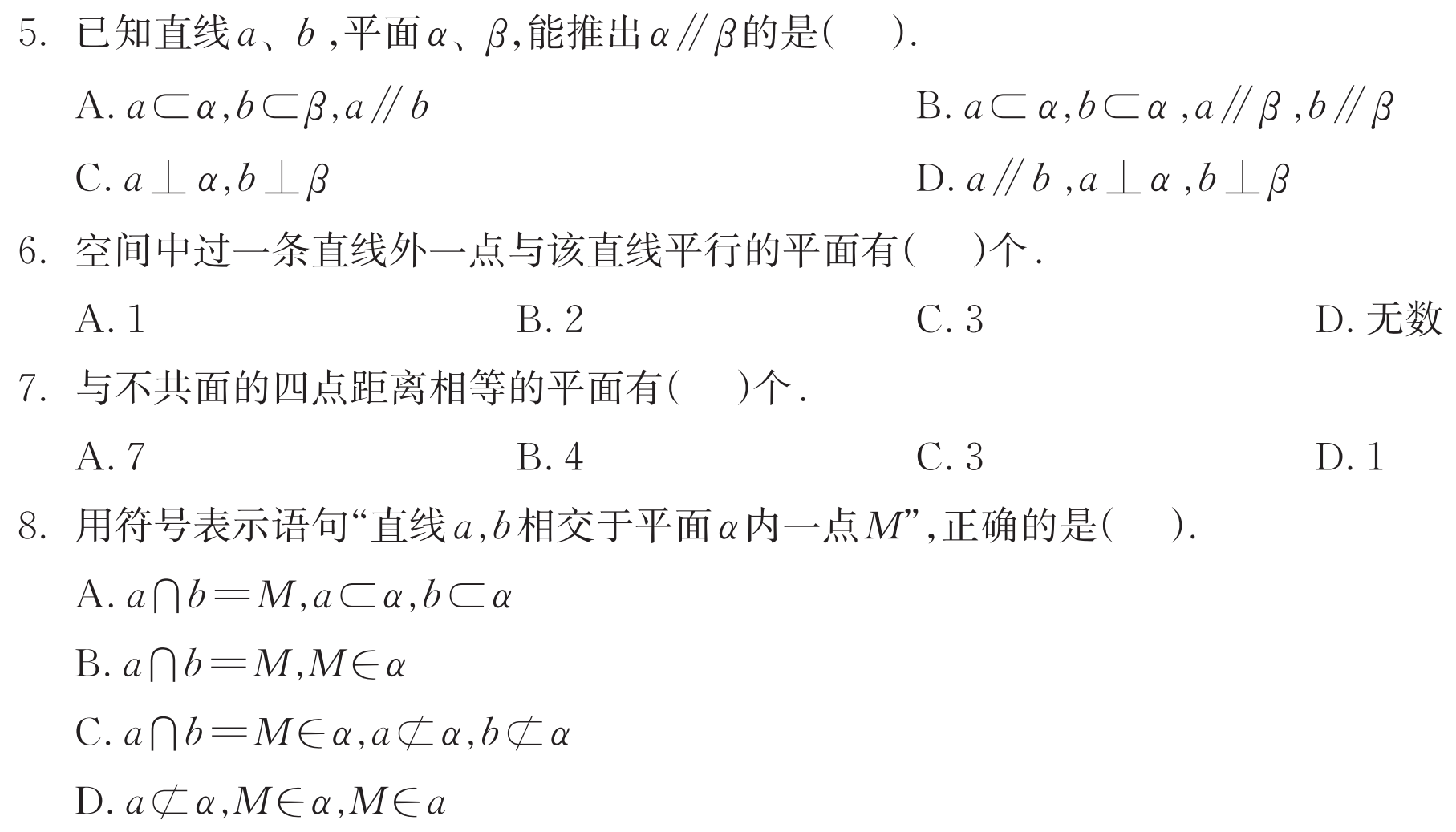 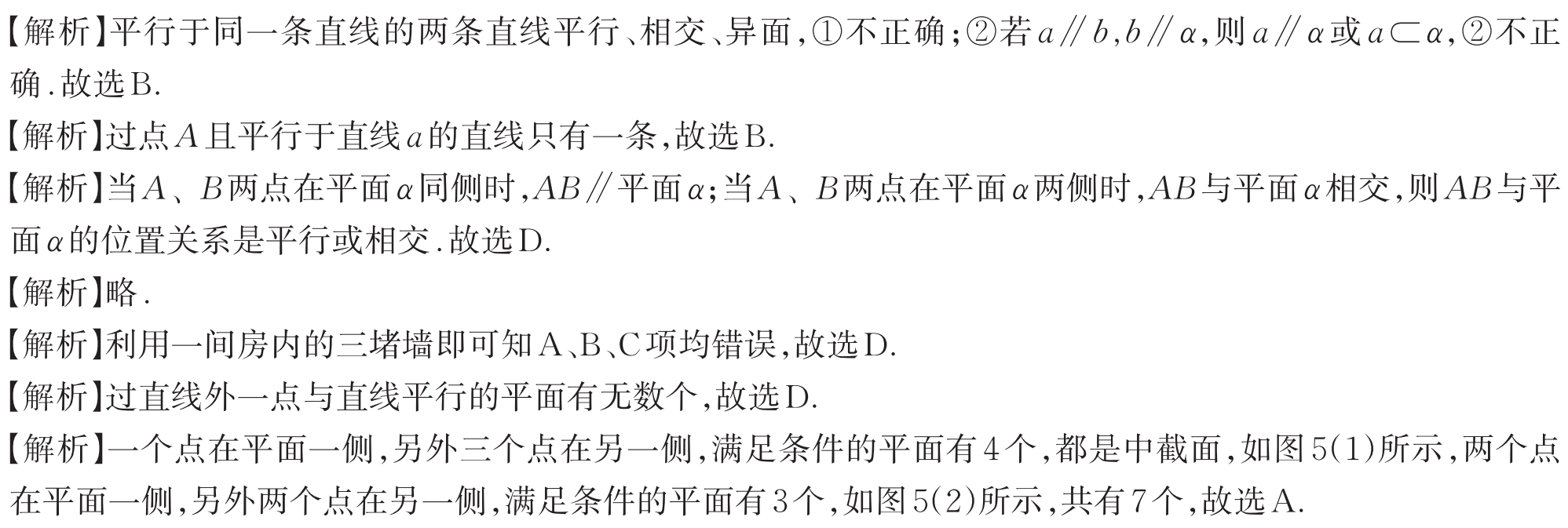 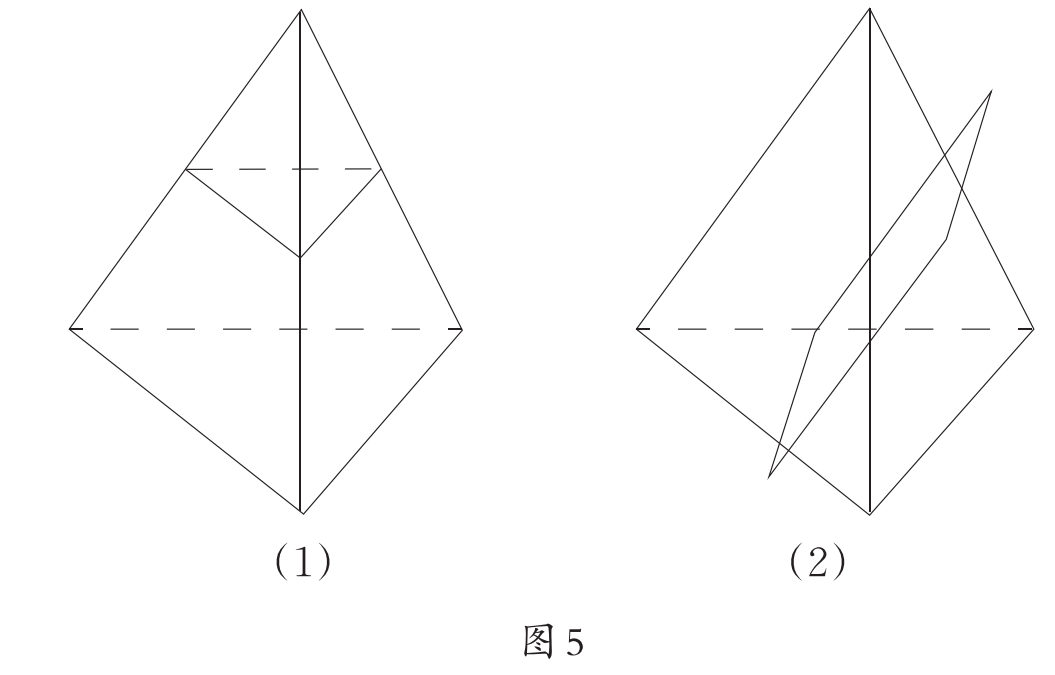 B
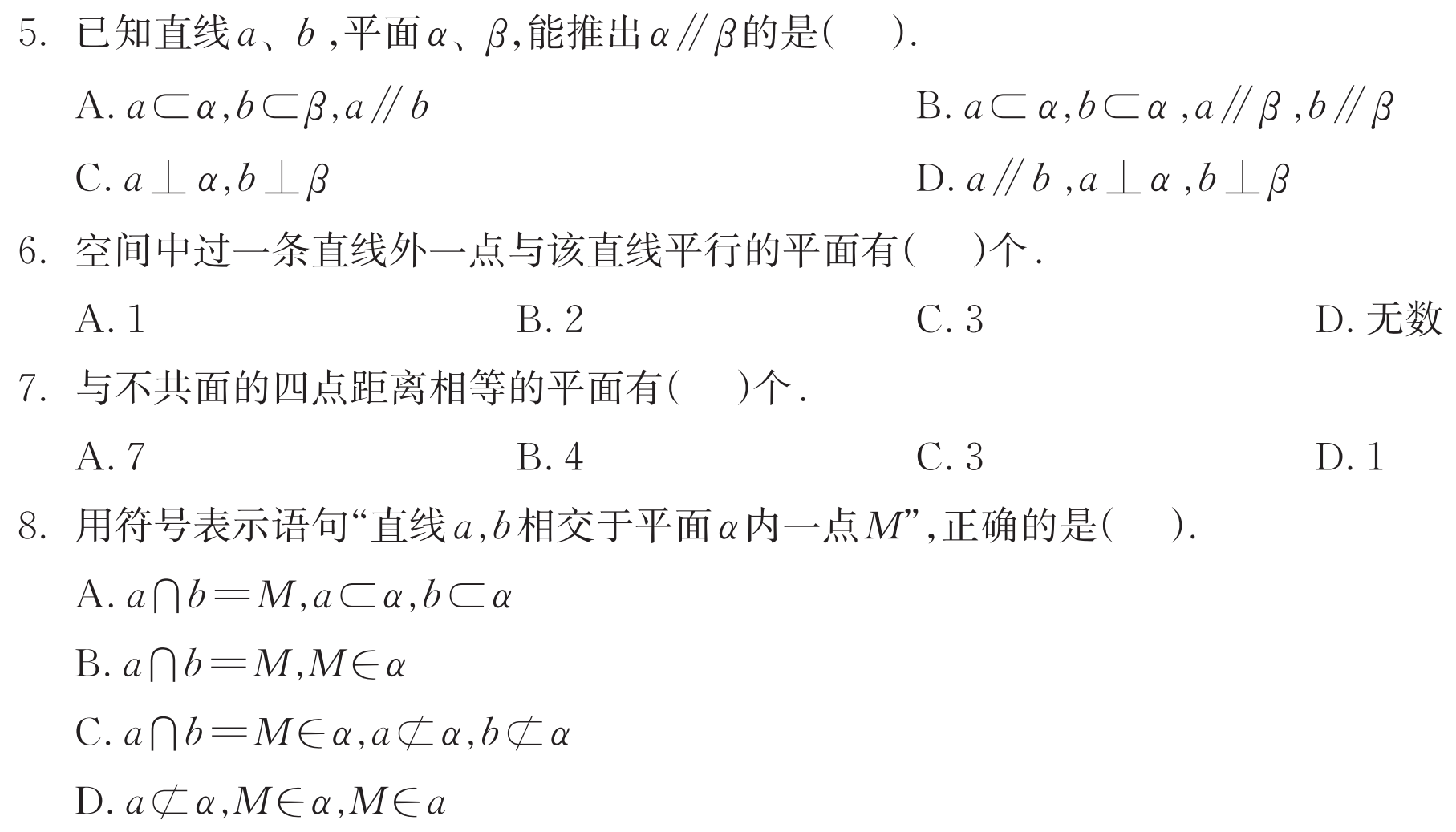 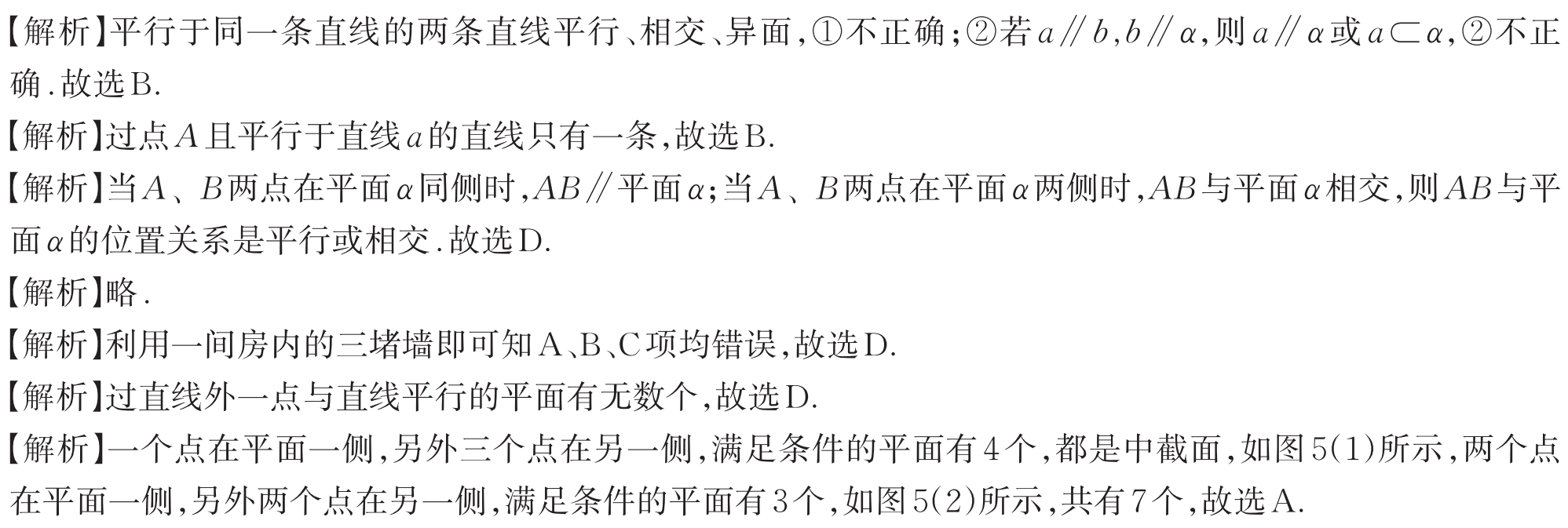 二、填空题
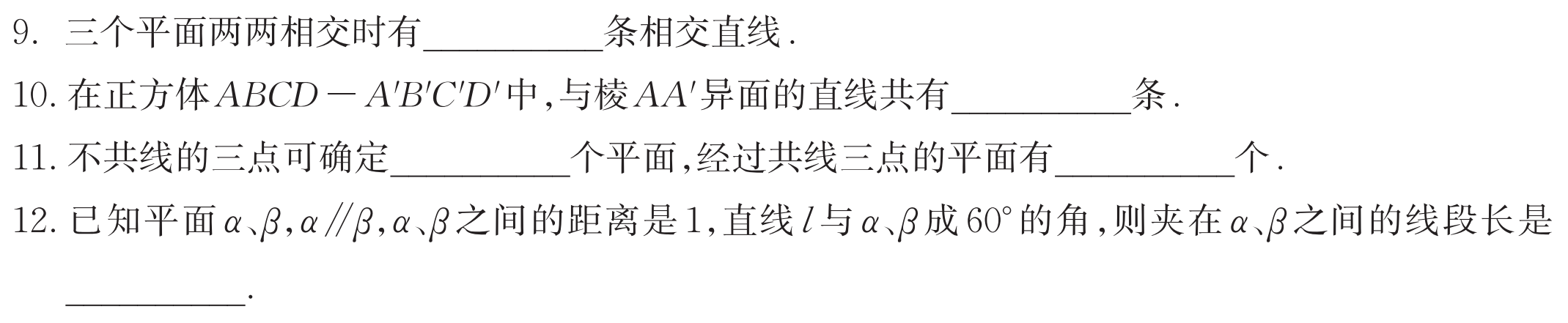 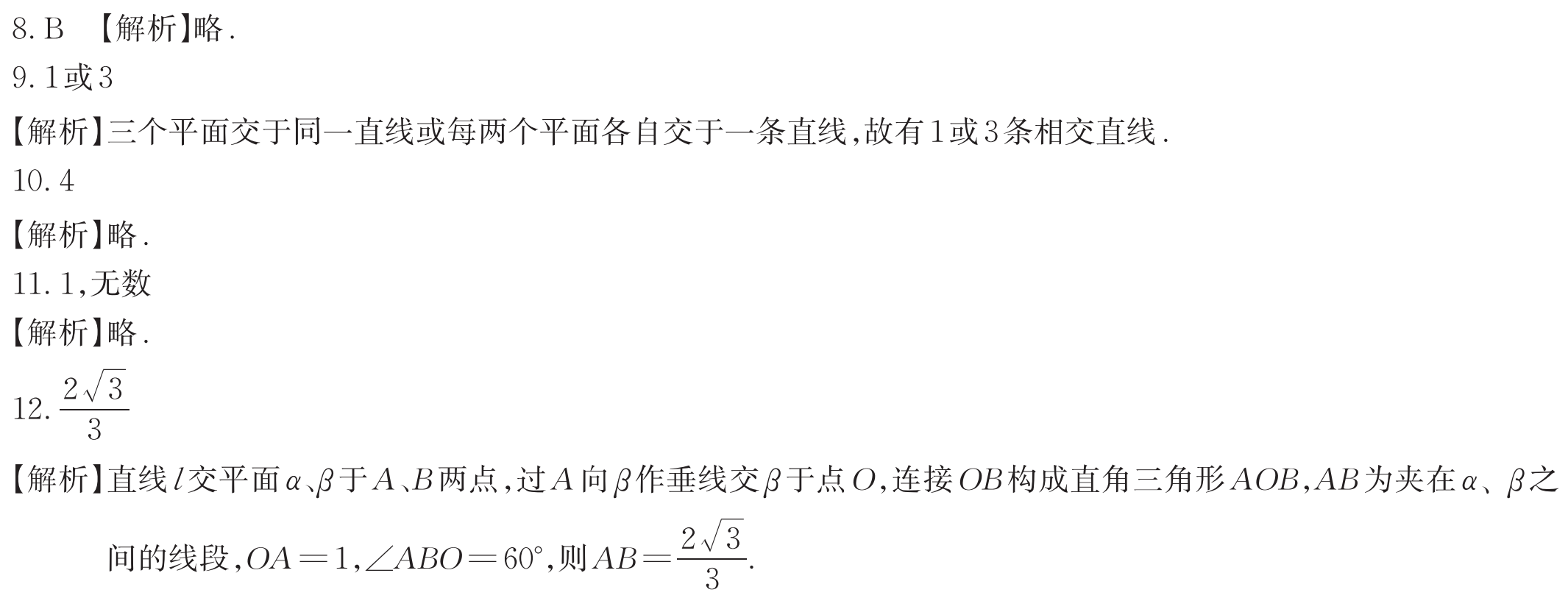 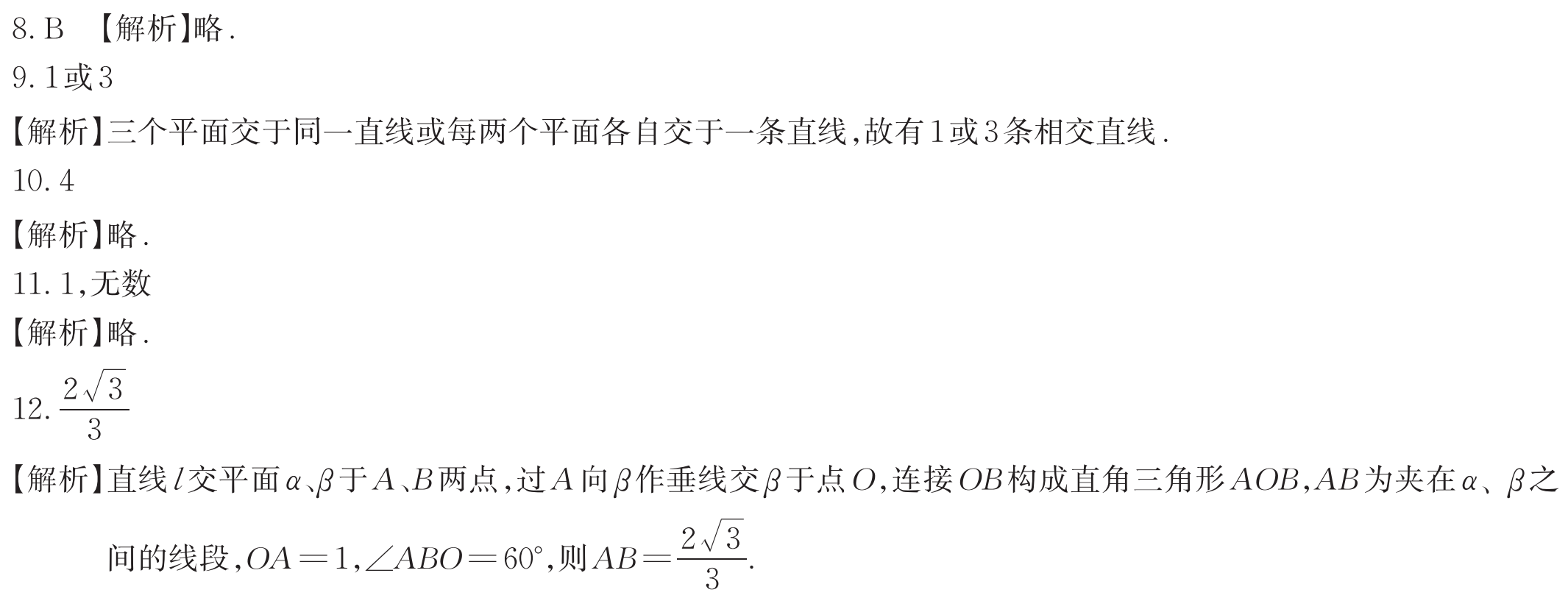 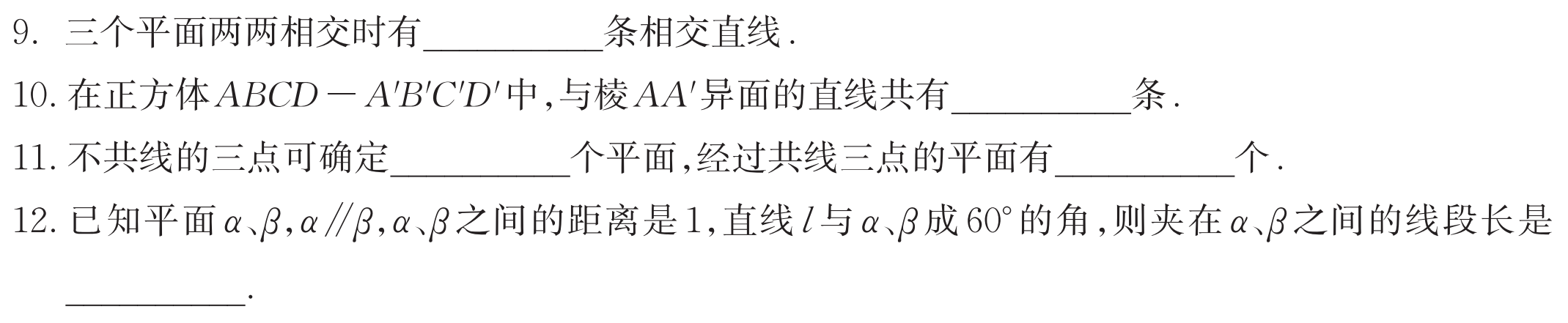 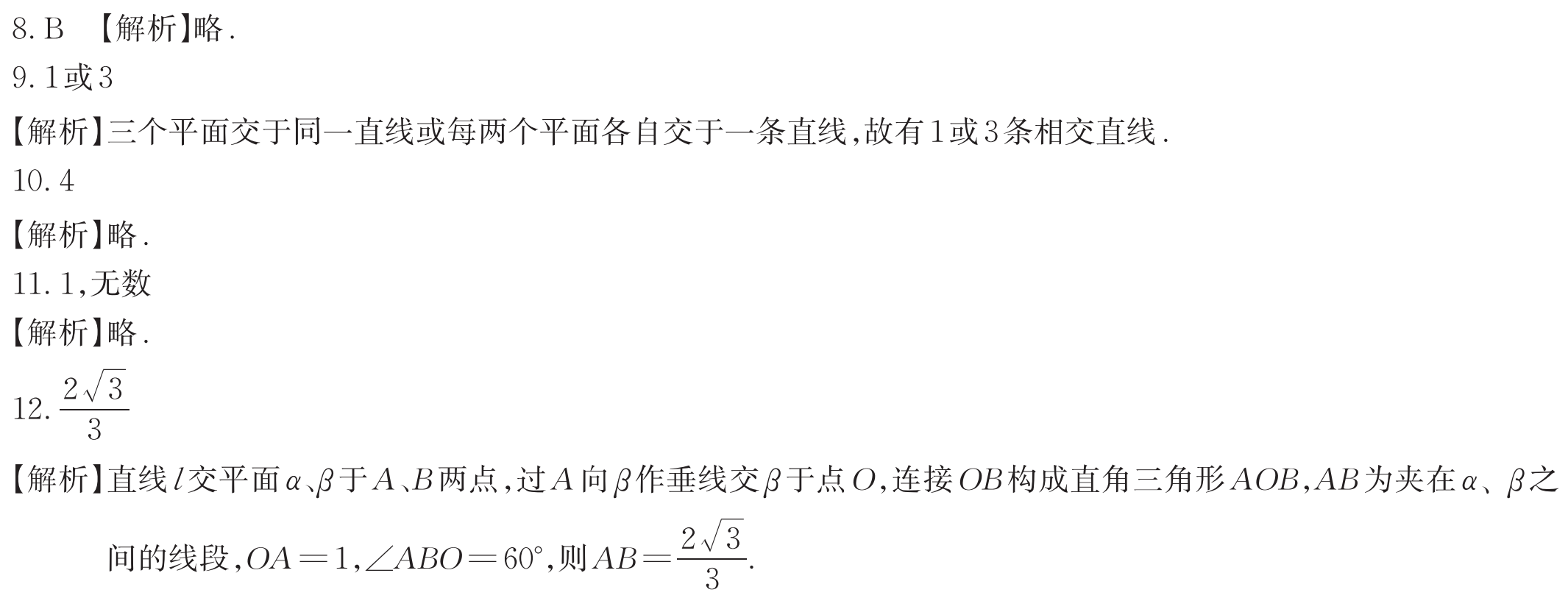 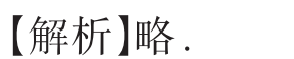 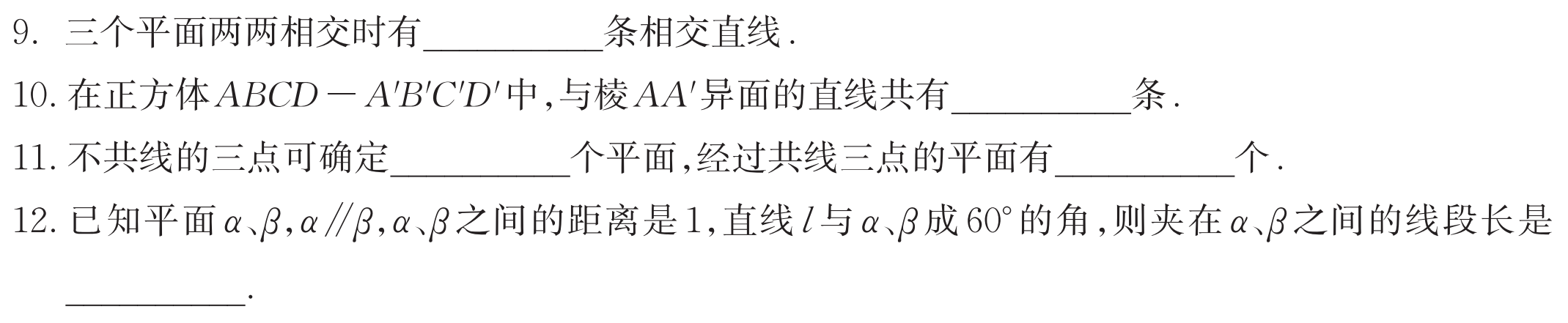 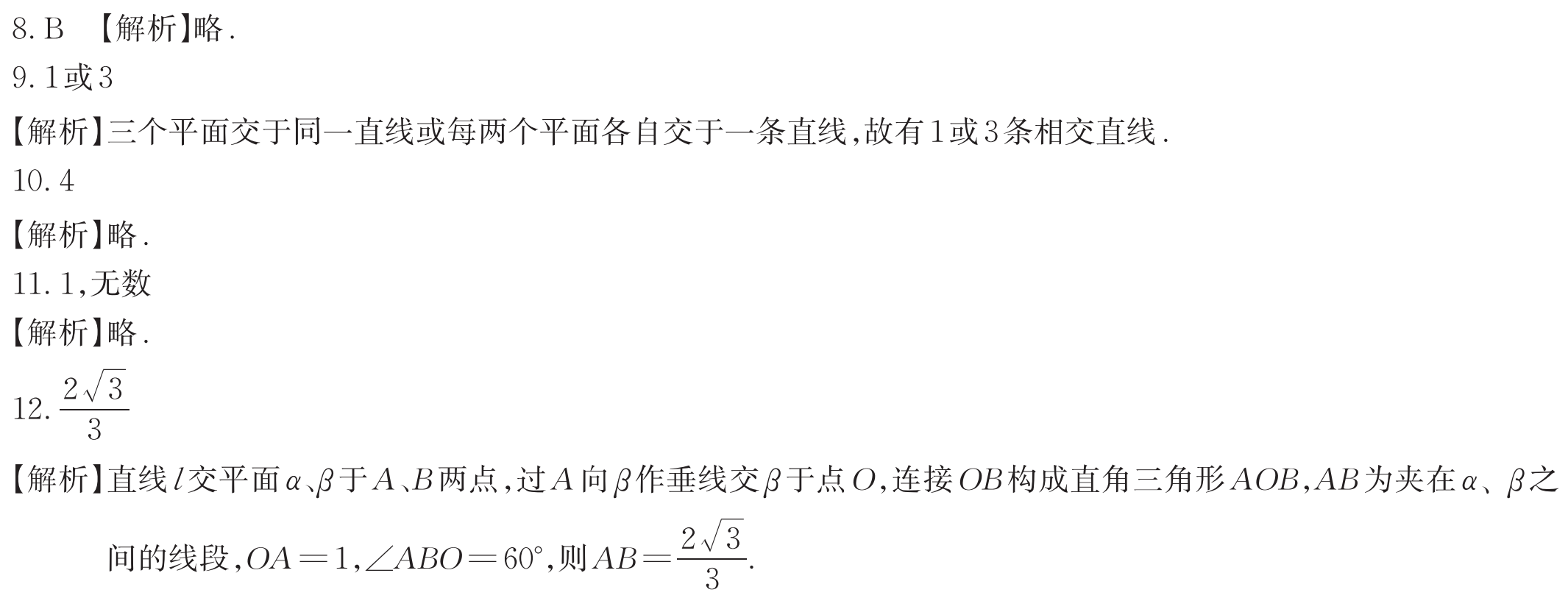 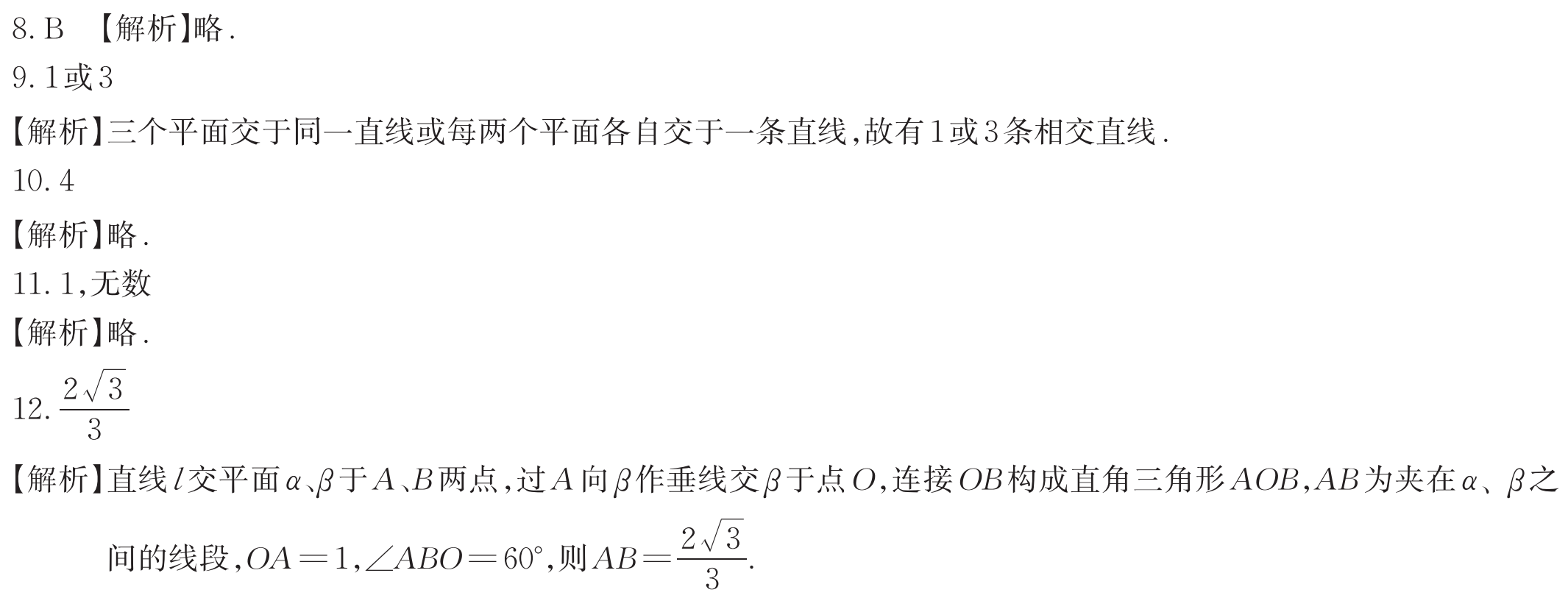 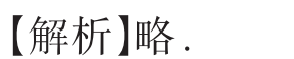 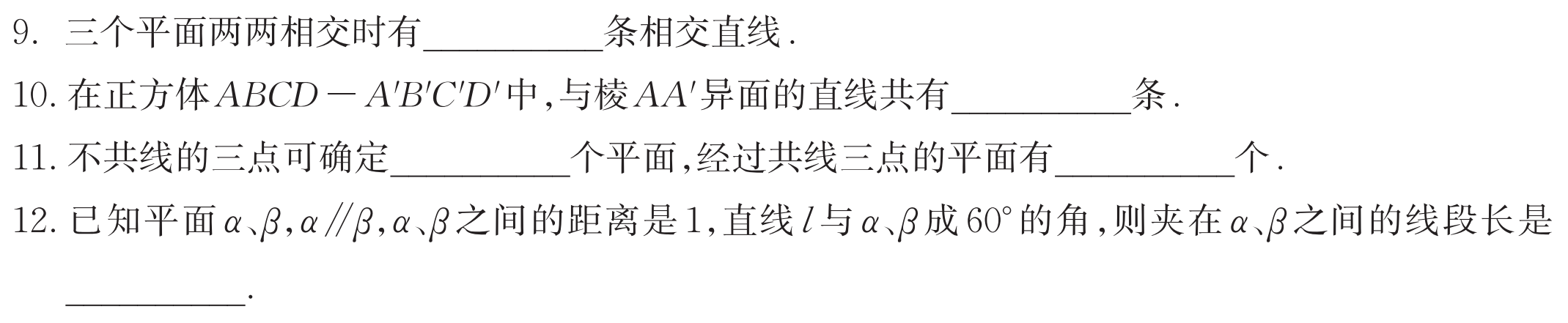 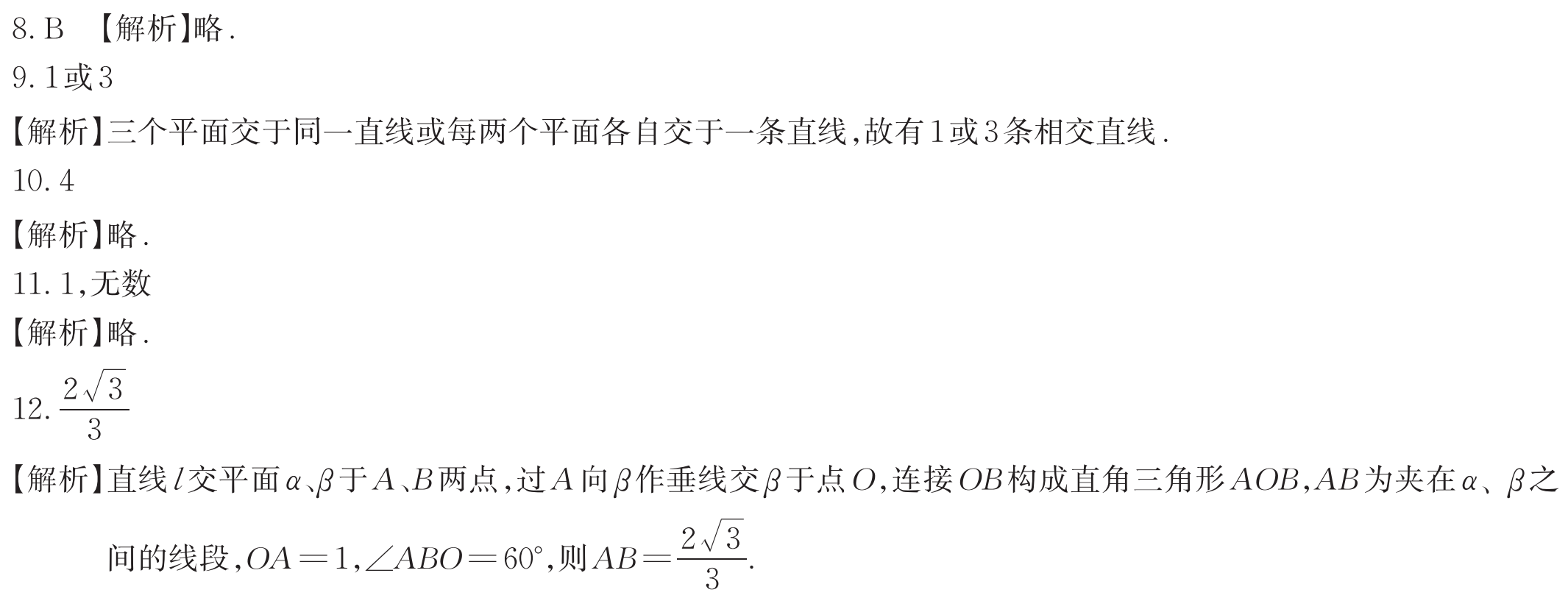 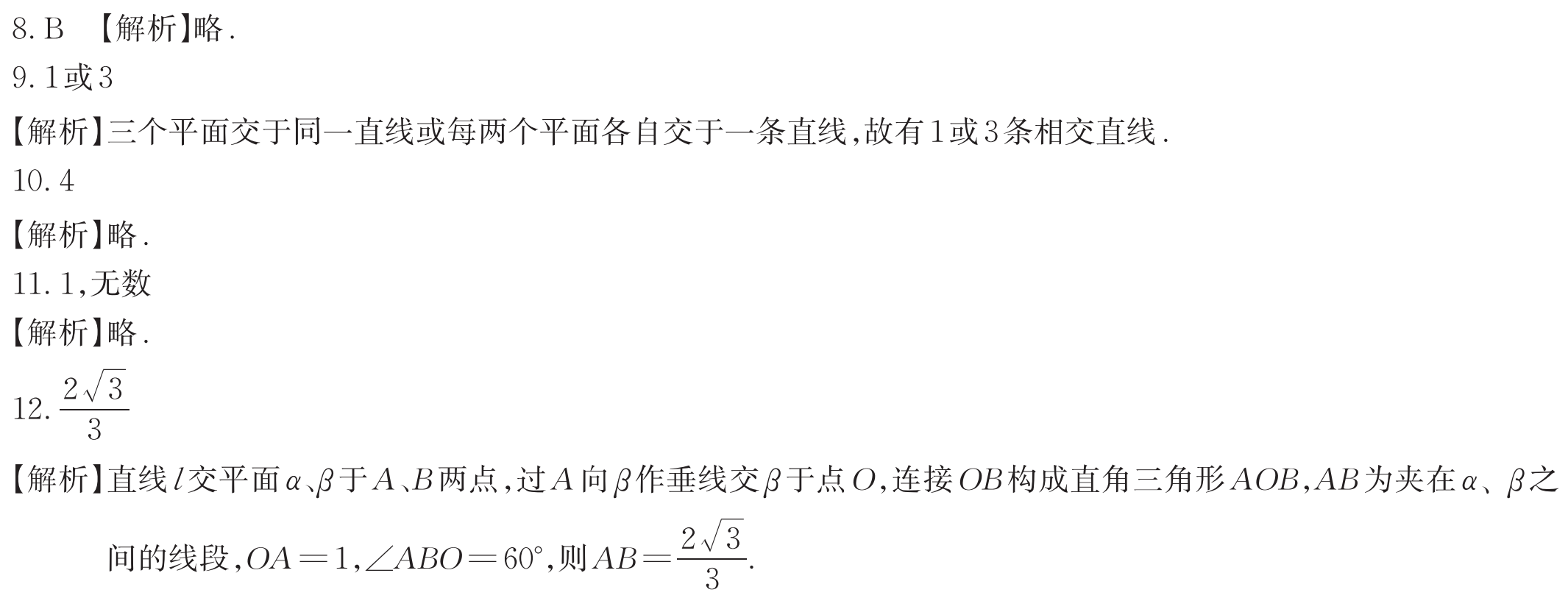 三、解答题
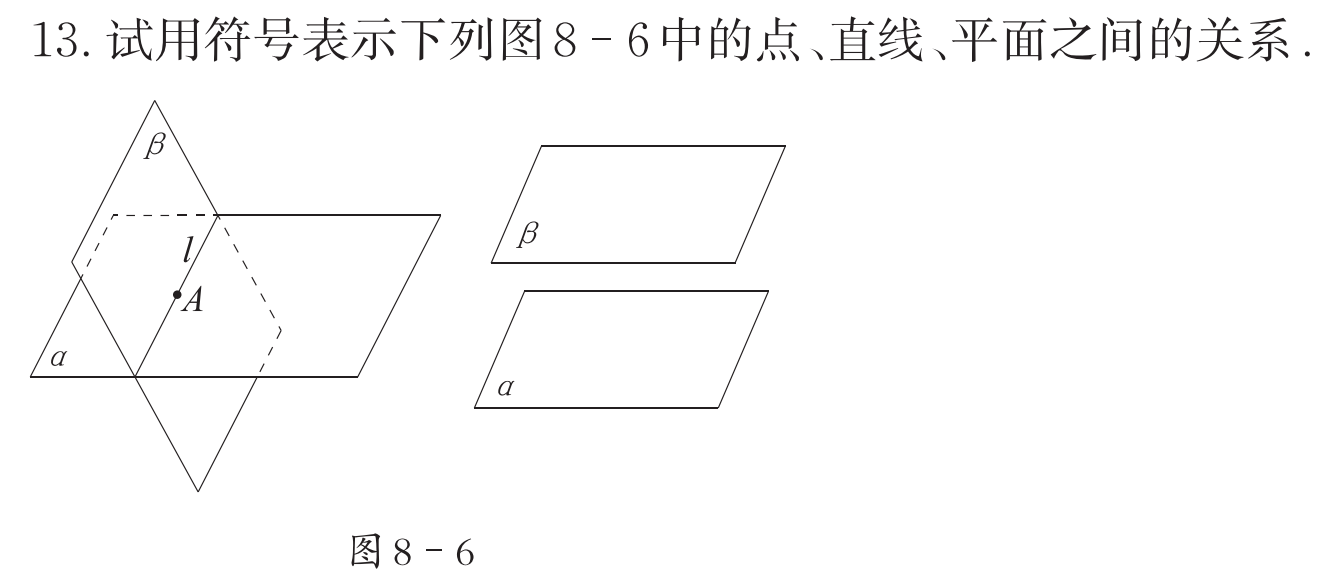 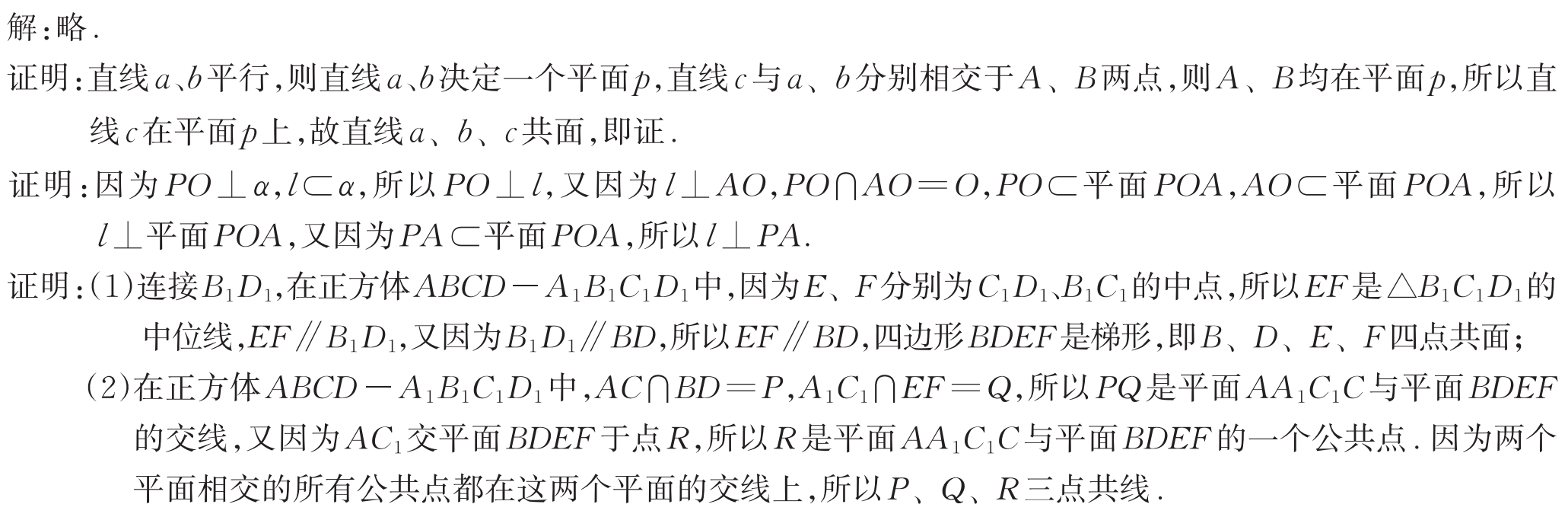 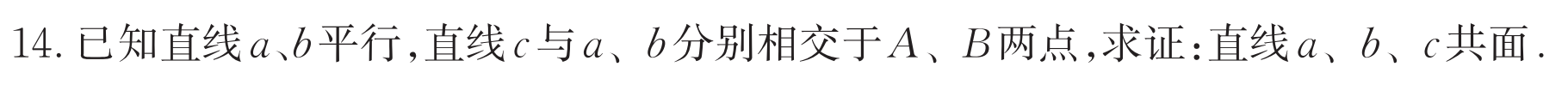 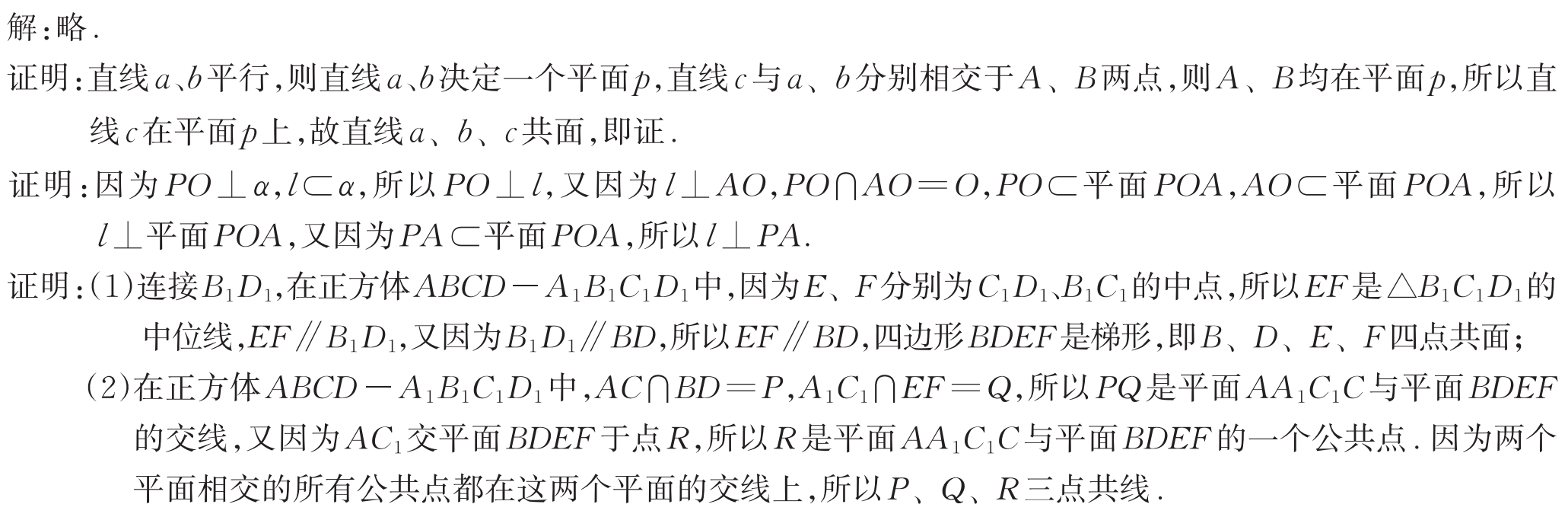 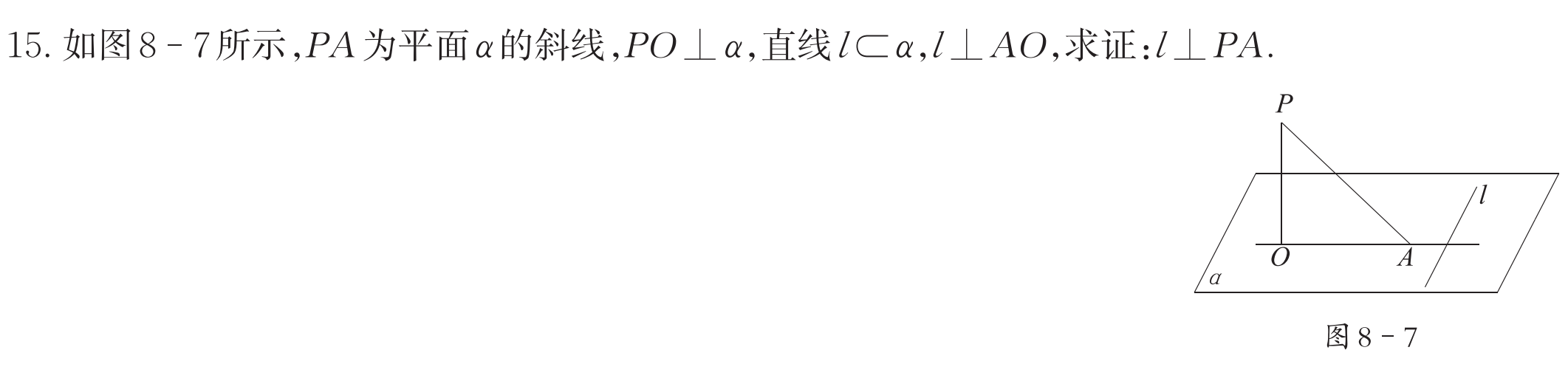 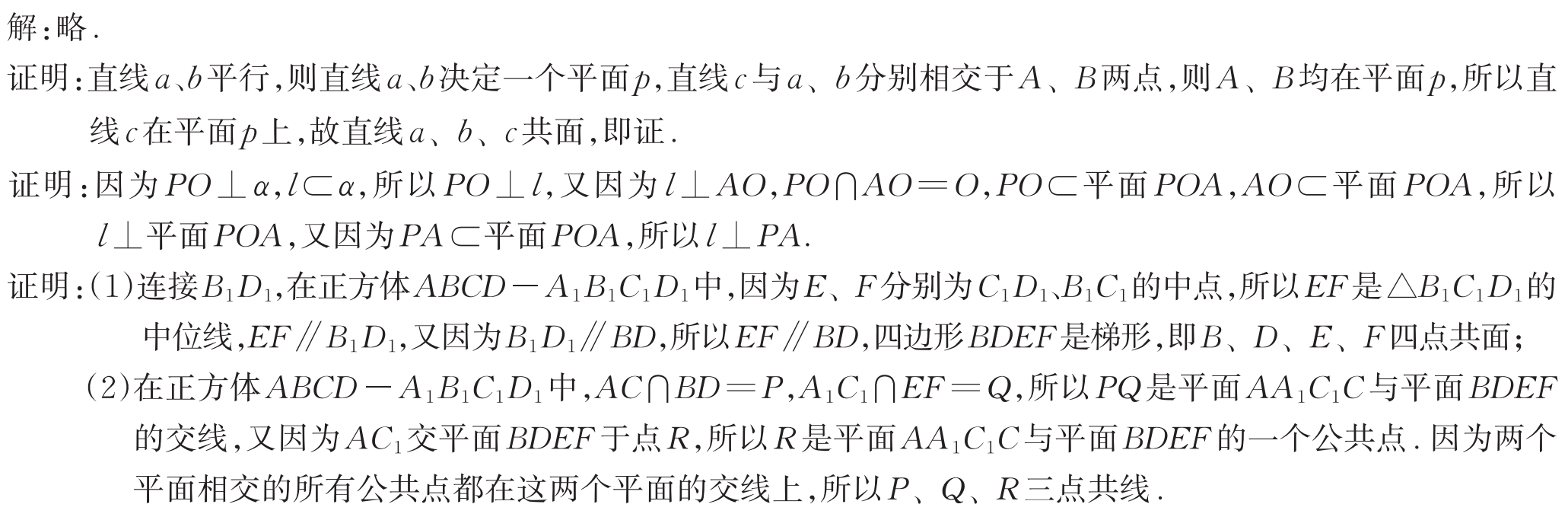 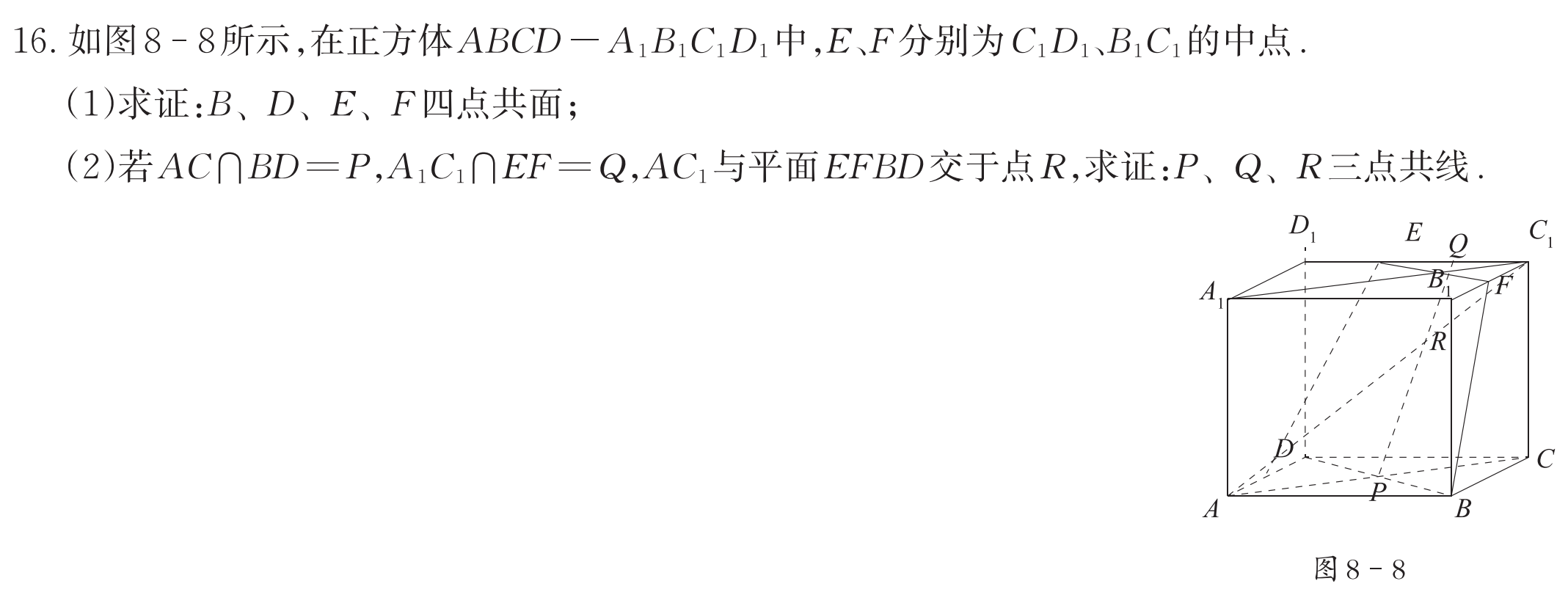 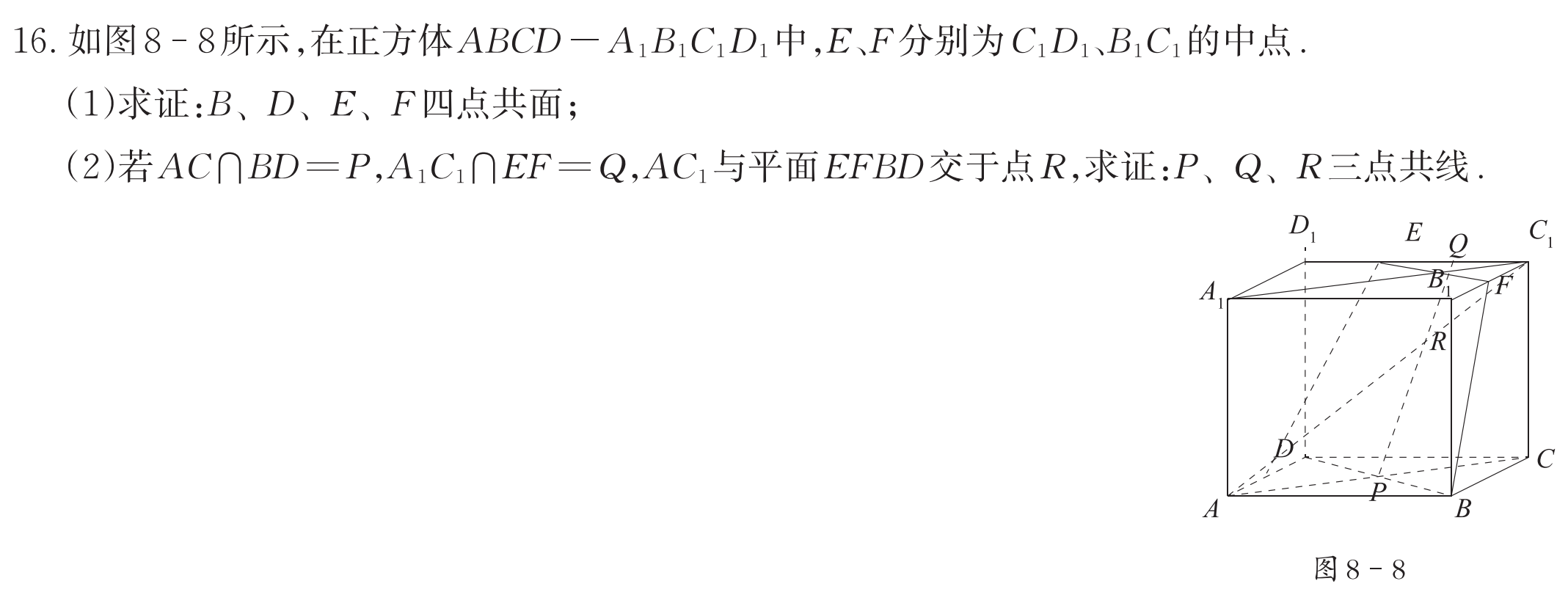 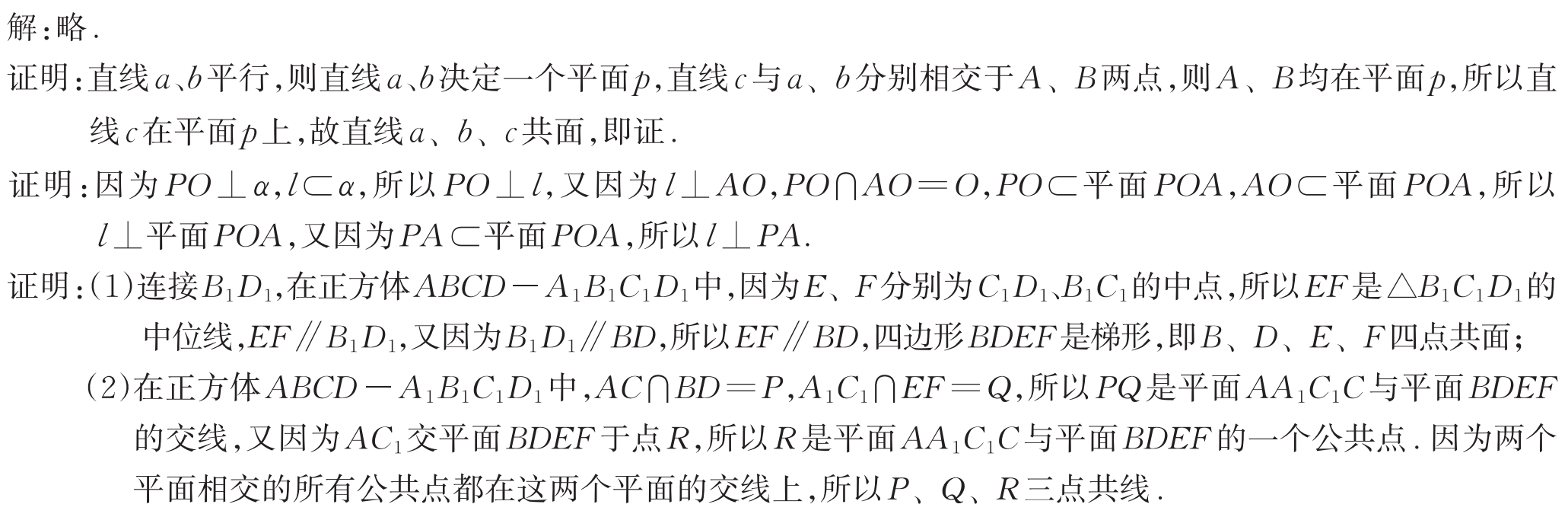 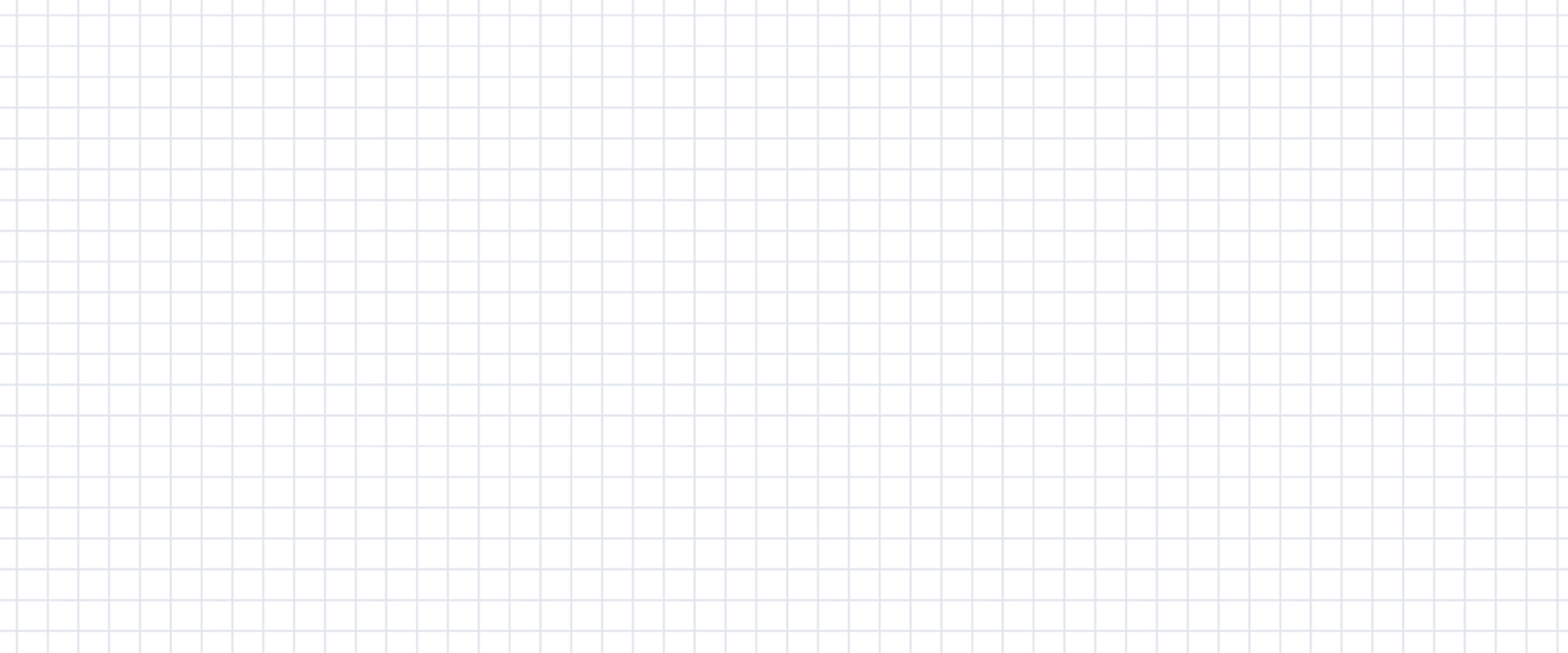 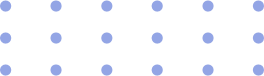 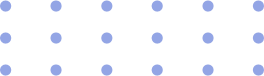 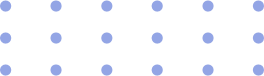 感谢收看